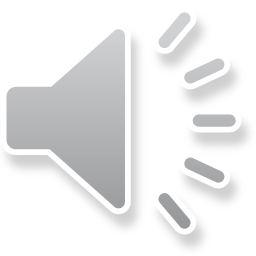 FESTA DI  CARNEVALE A.S.2022/23
SCUOLA DELL’ INFANZIA 
SOTTOFERROVIA
							I.C. CROSIA MIRTO
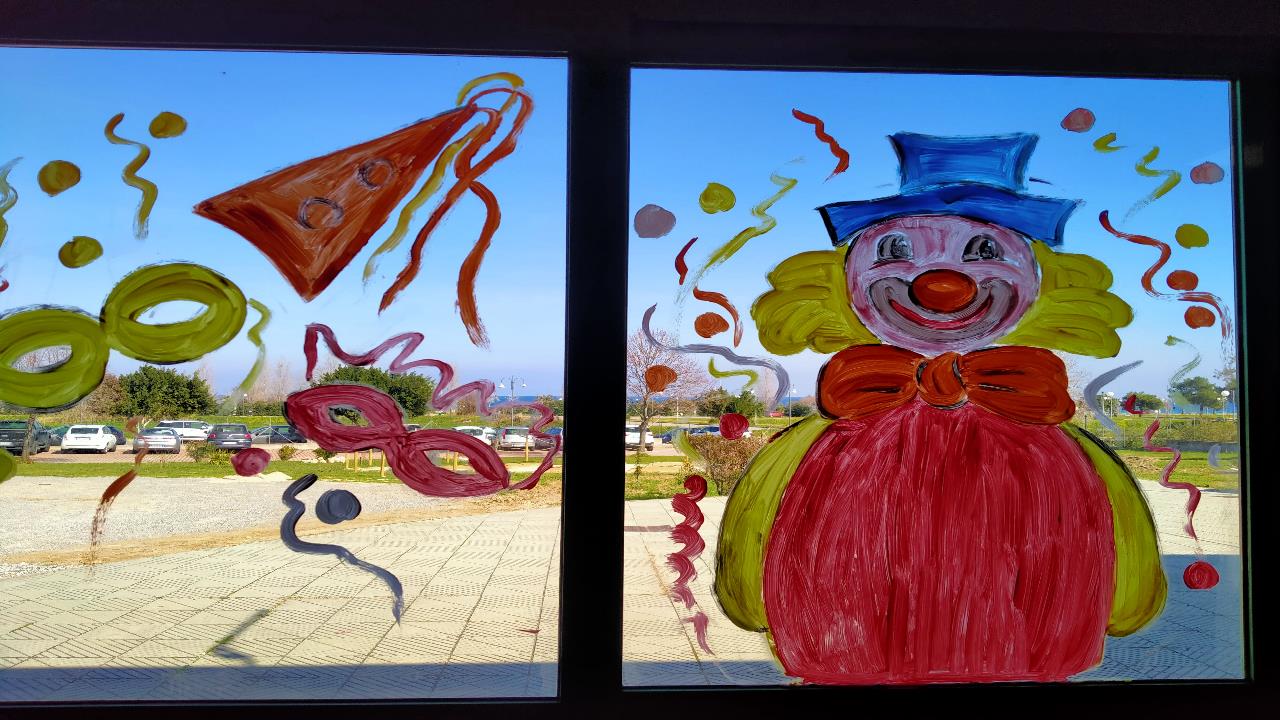 La festa di Carnevale è l’occasione per ridere tutti insieme e divertirci imparando. L’uso del travestimento e del «far finta» serve a spronare i bambini e ad avvicinarli all’improvvisazione teatrale, che aiuta a sviluppare la creatività, la fantasia e il linguaggio nel rispetto dell’altro…
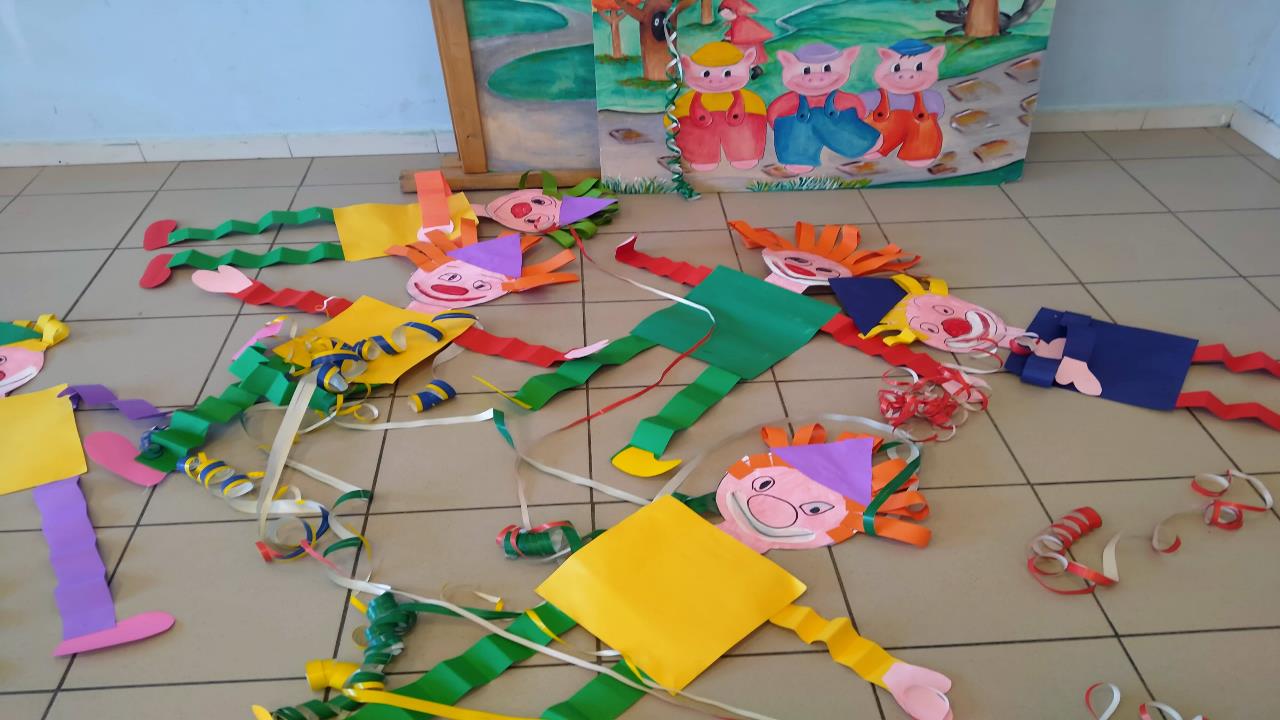 Tutto ha inizio con una storia …Il  pagliaccio tutto matto!
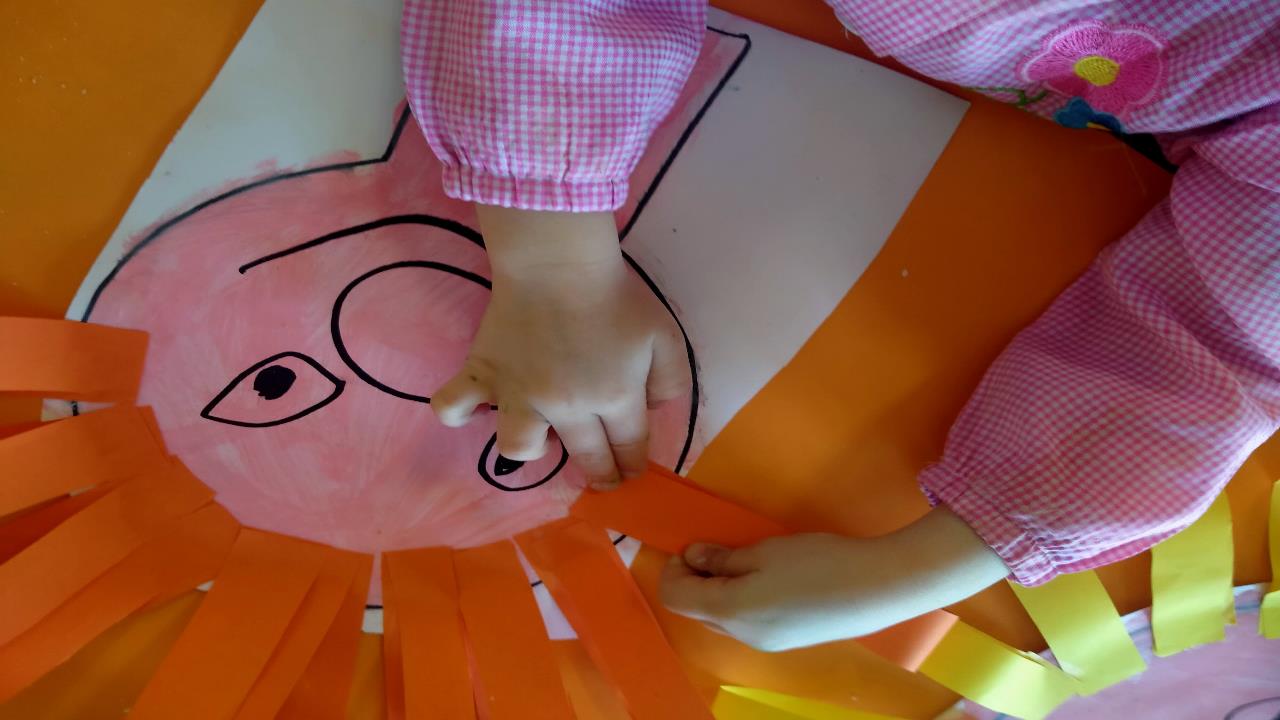 Attività pratica di costruzione: IL PAGLIACCIO!
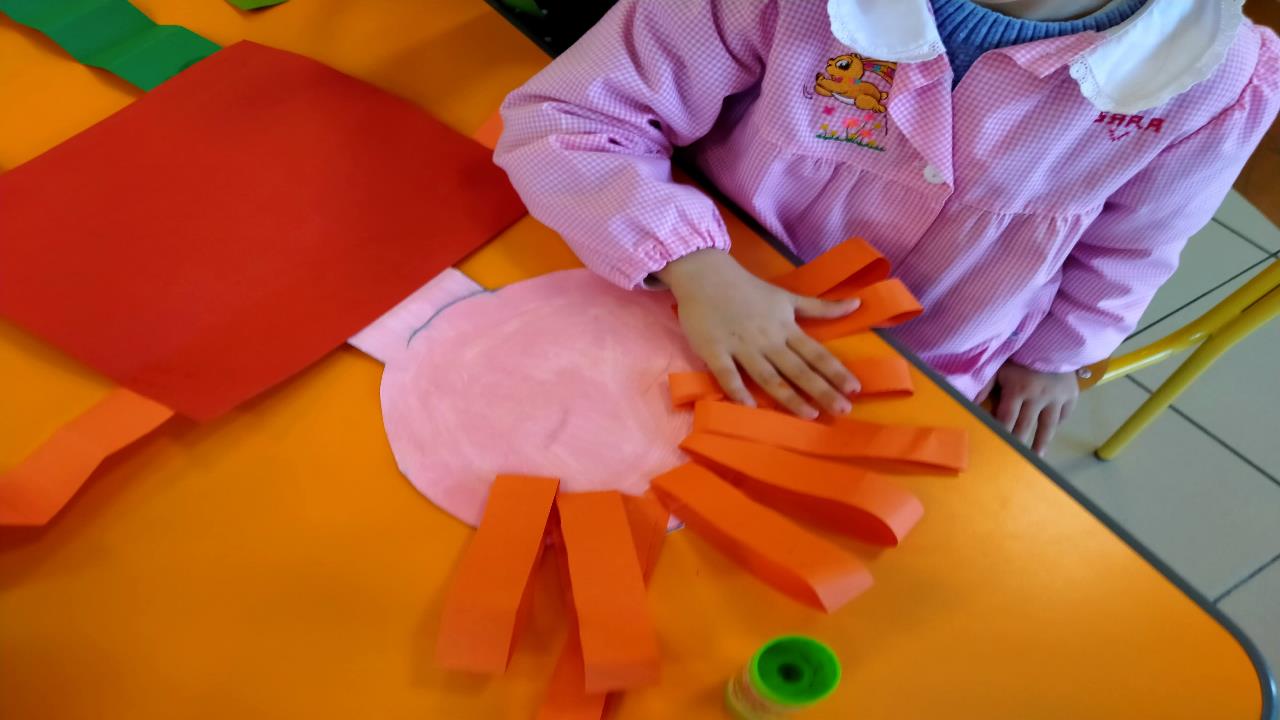 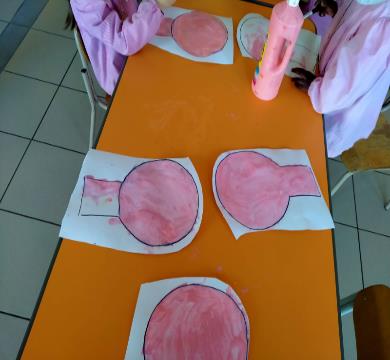 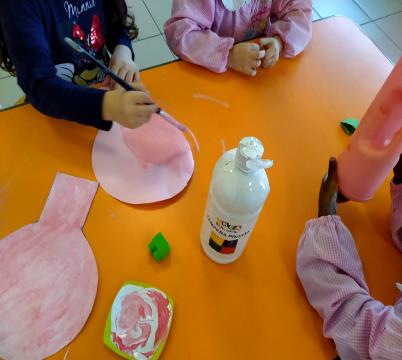 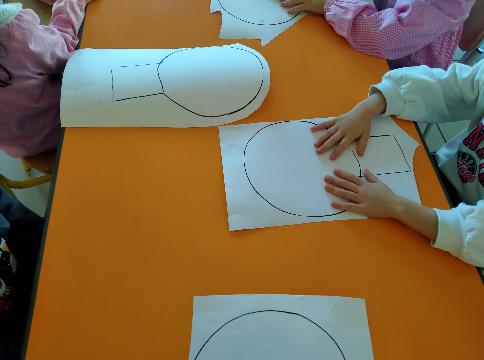 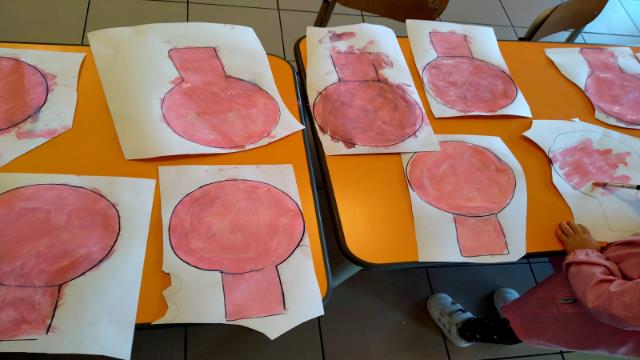 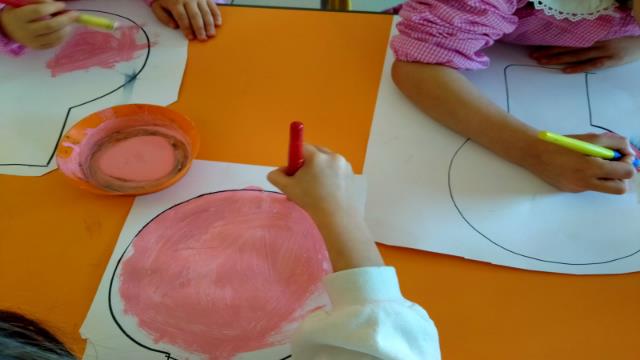 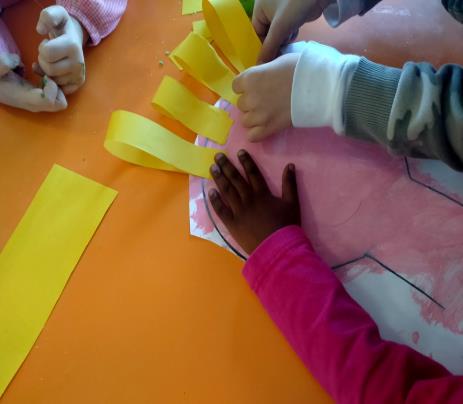 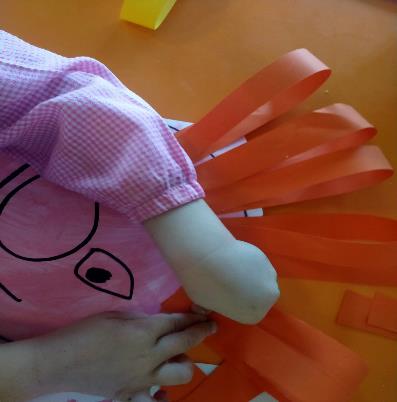 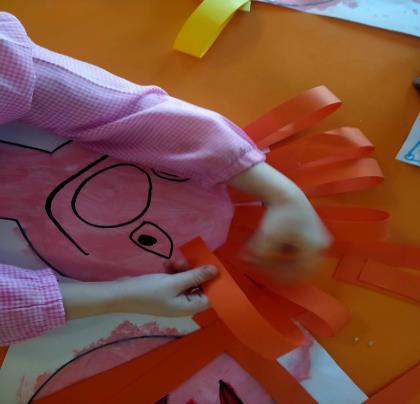 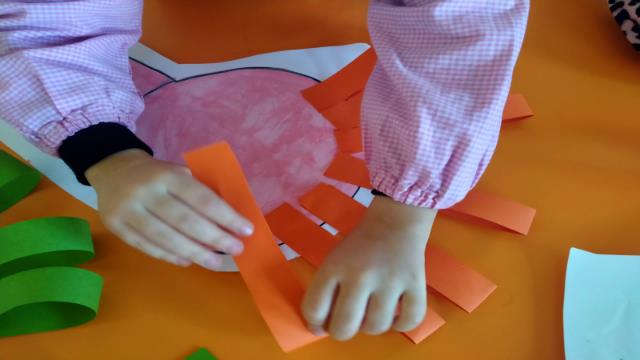 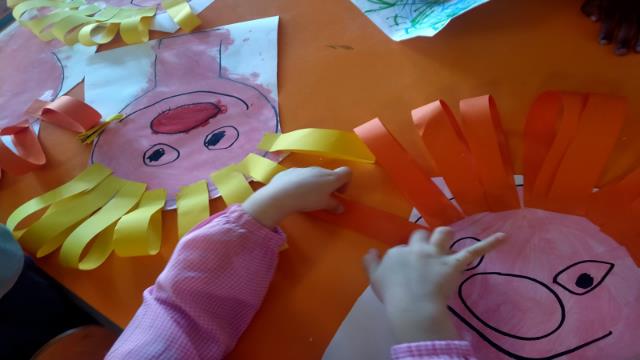 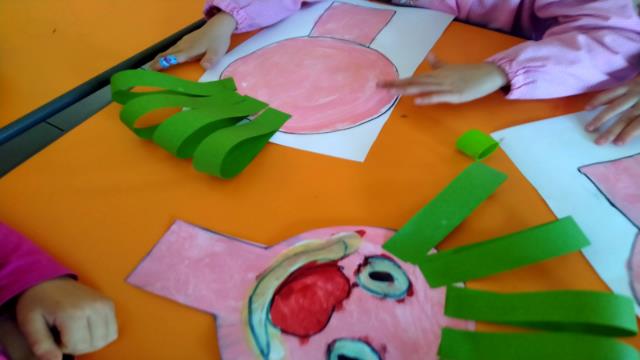 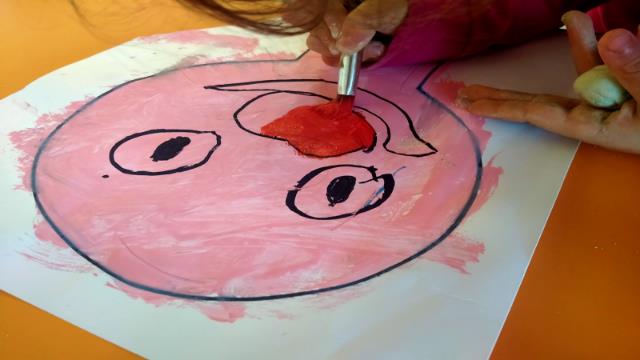 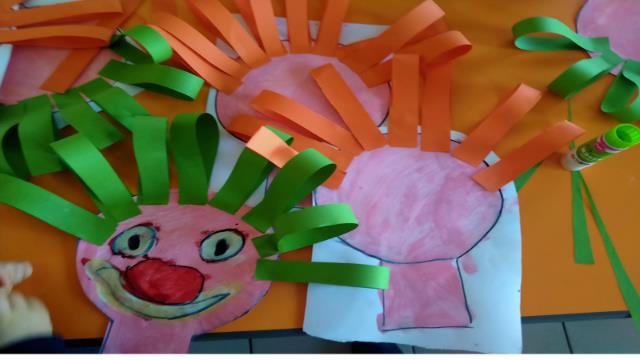 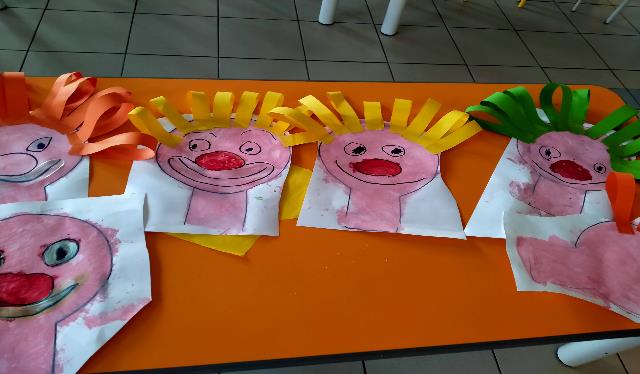 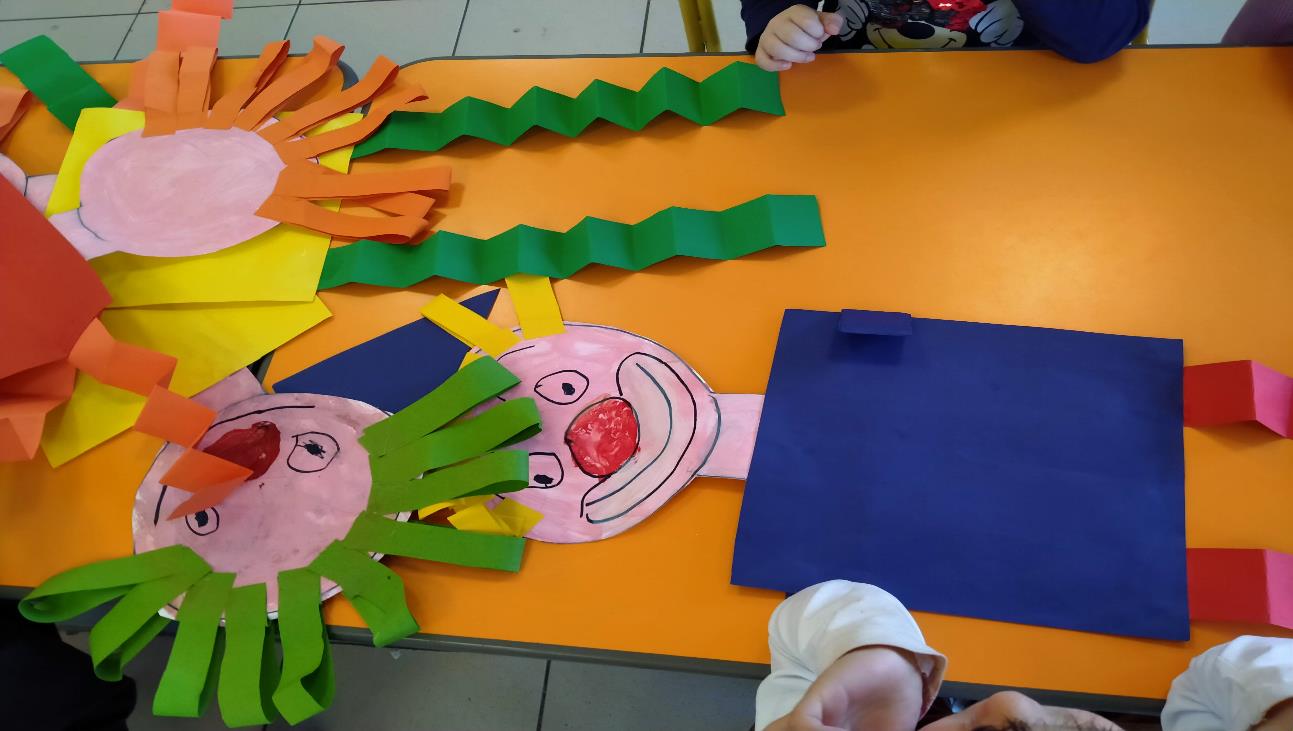 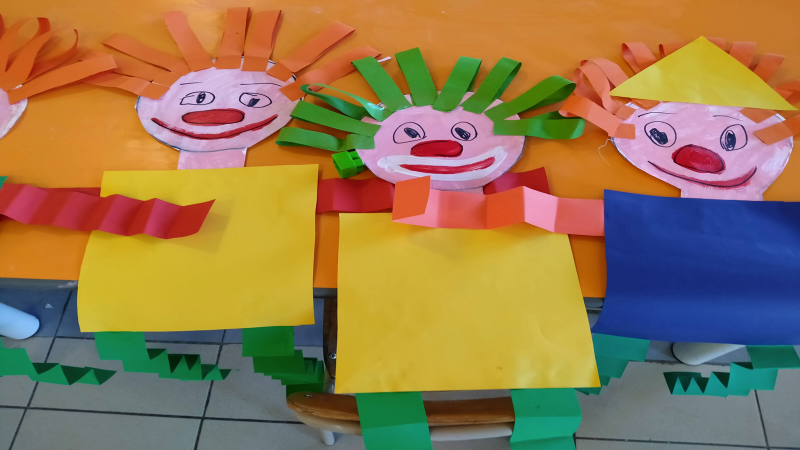 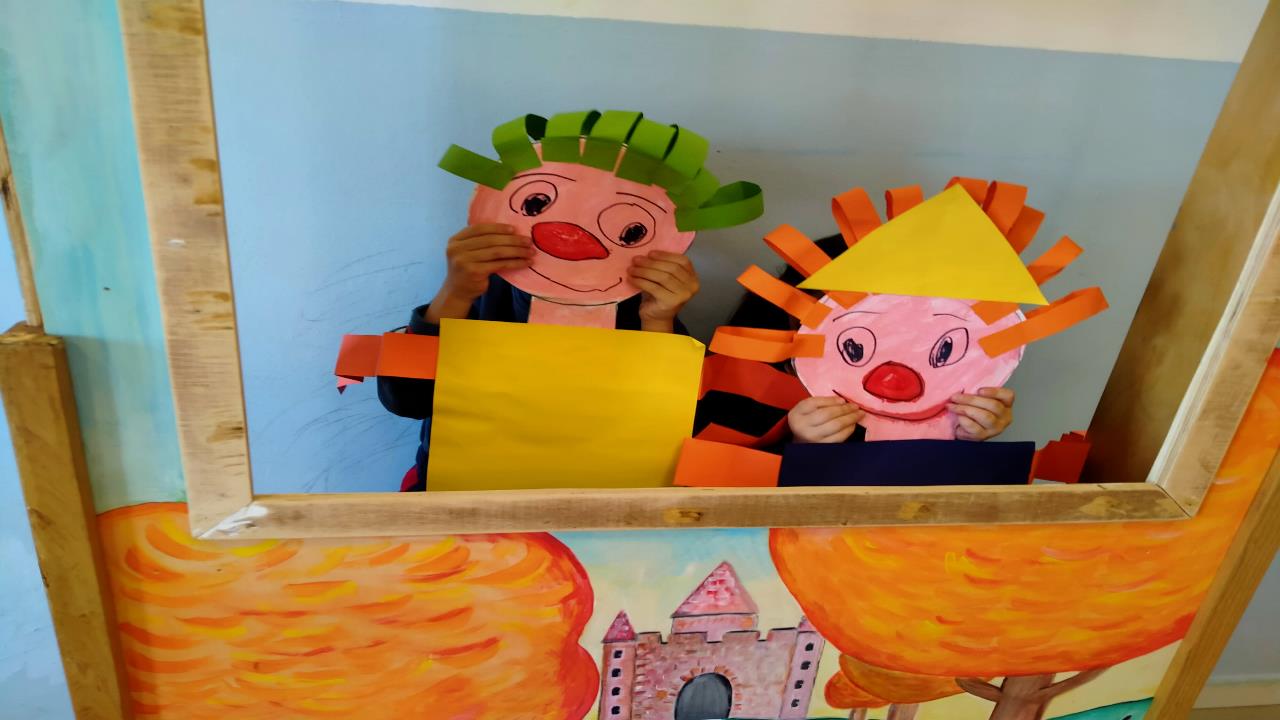 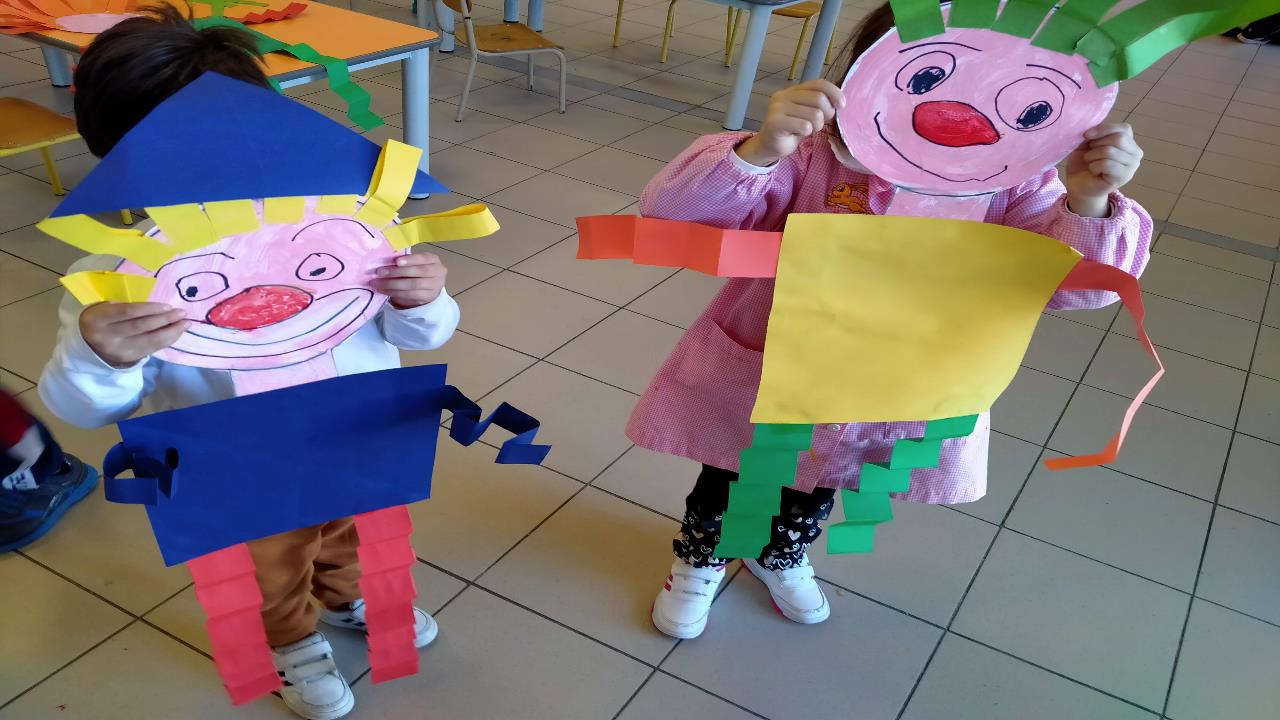 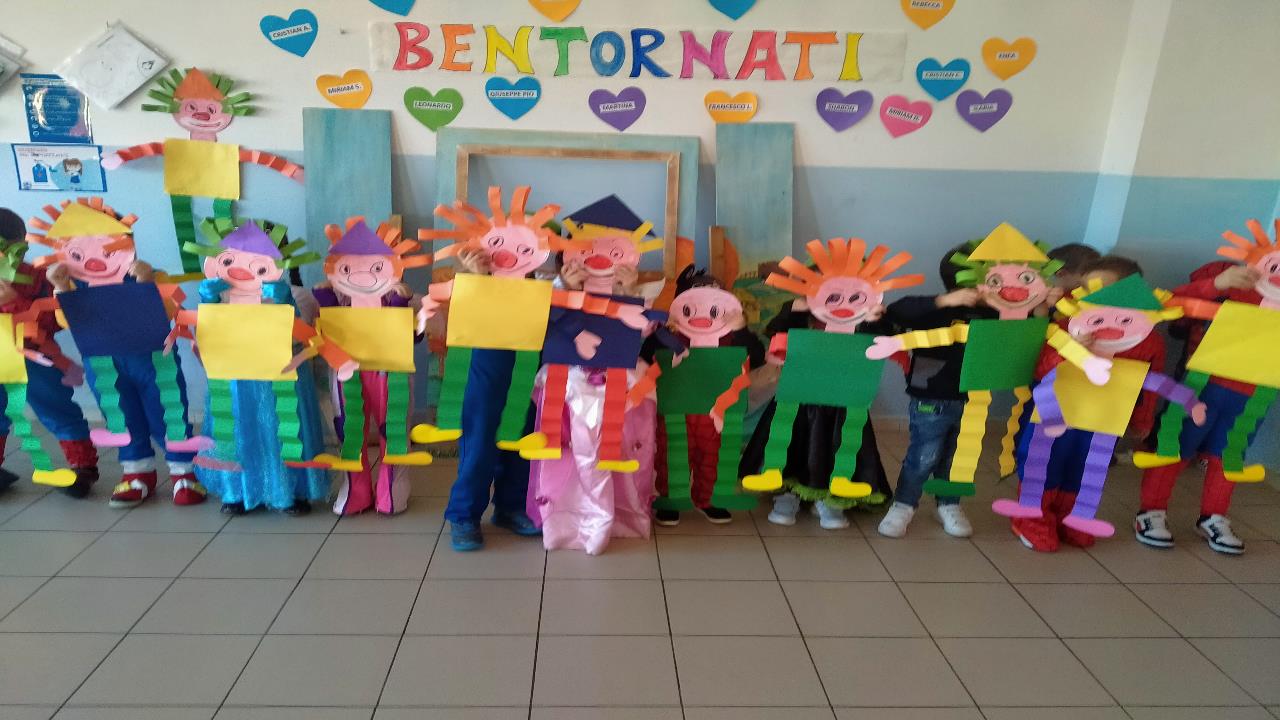 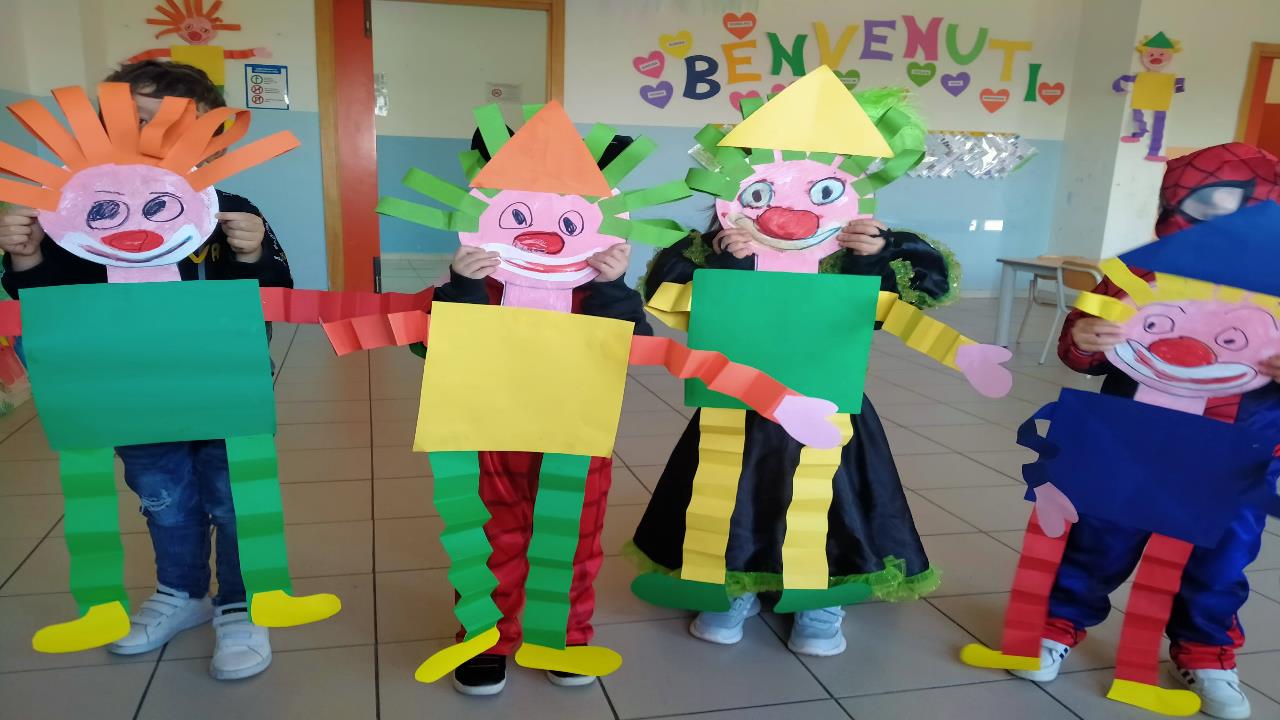 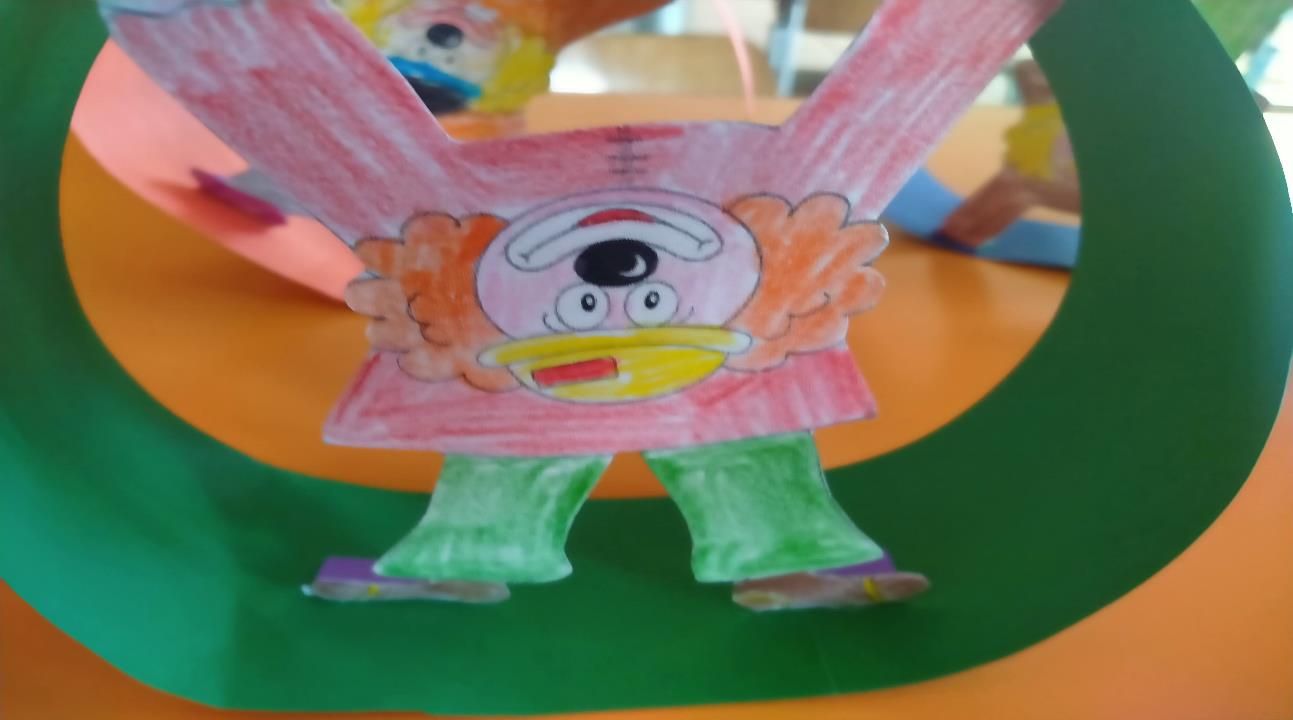 Un bellissimo dono per Carnevale…
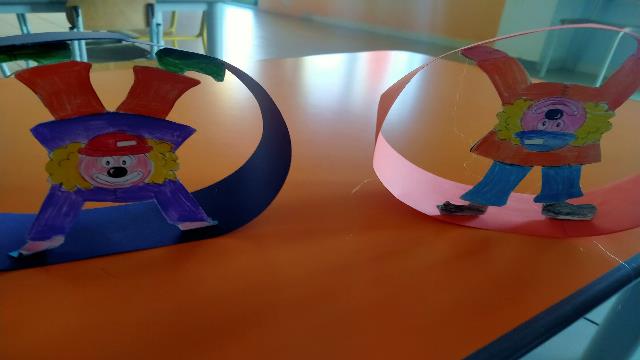 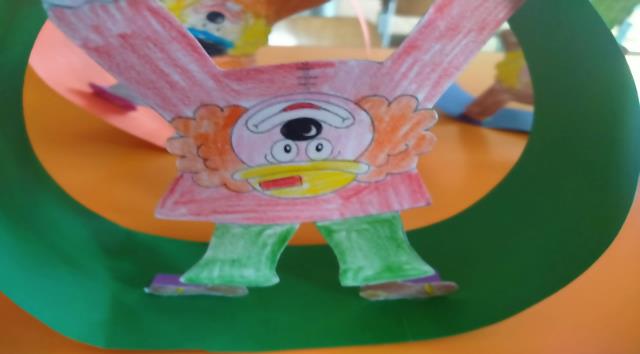 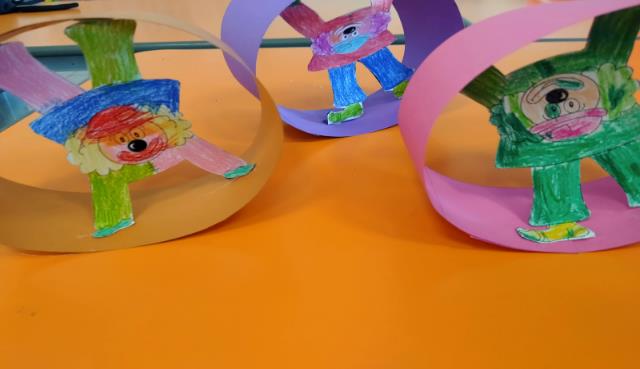 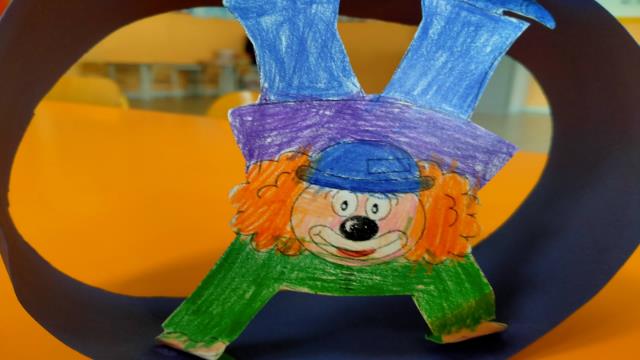 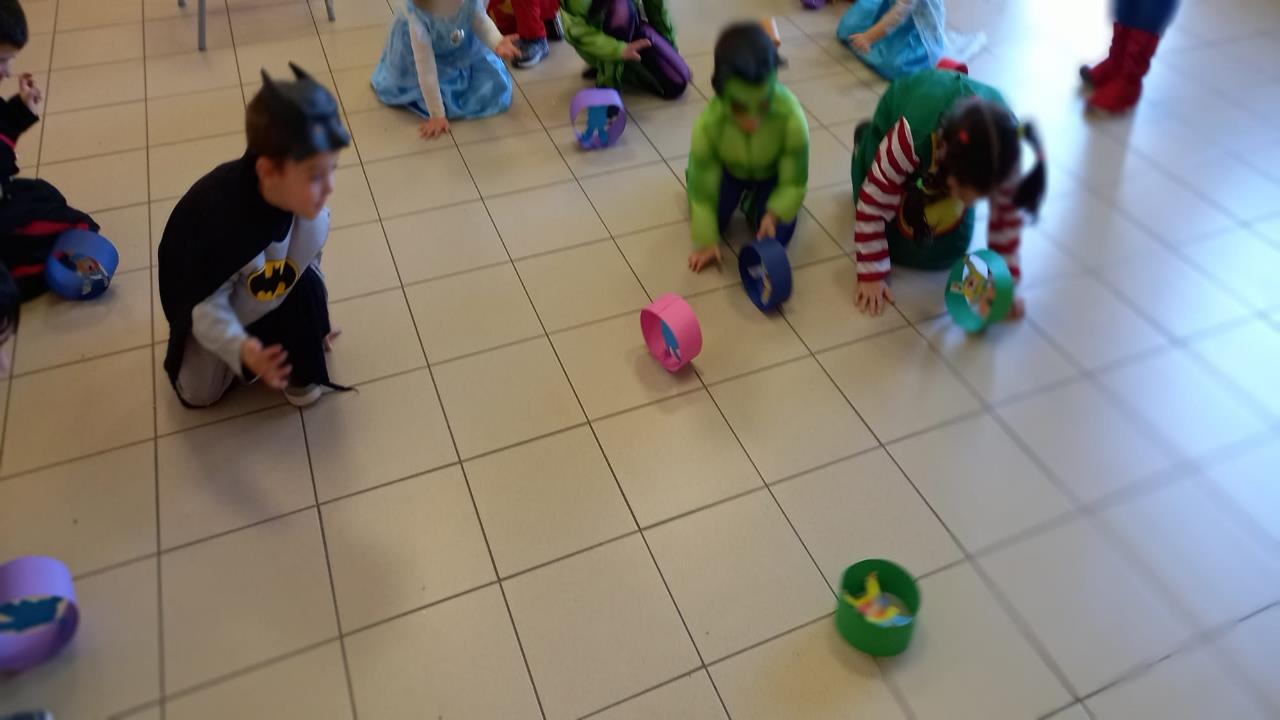 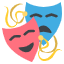 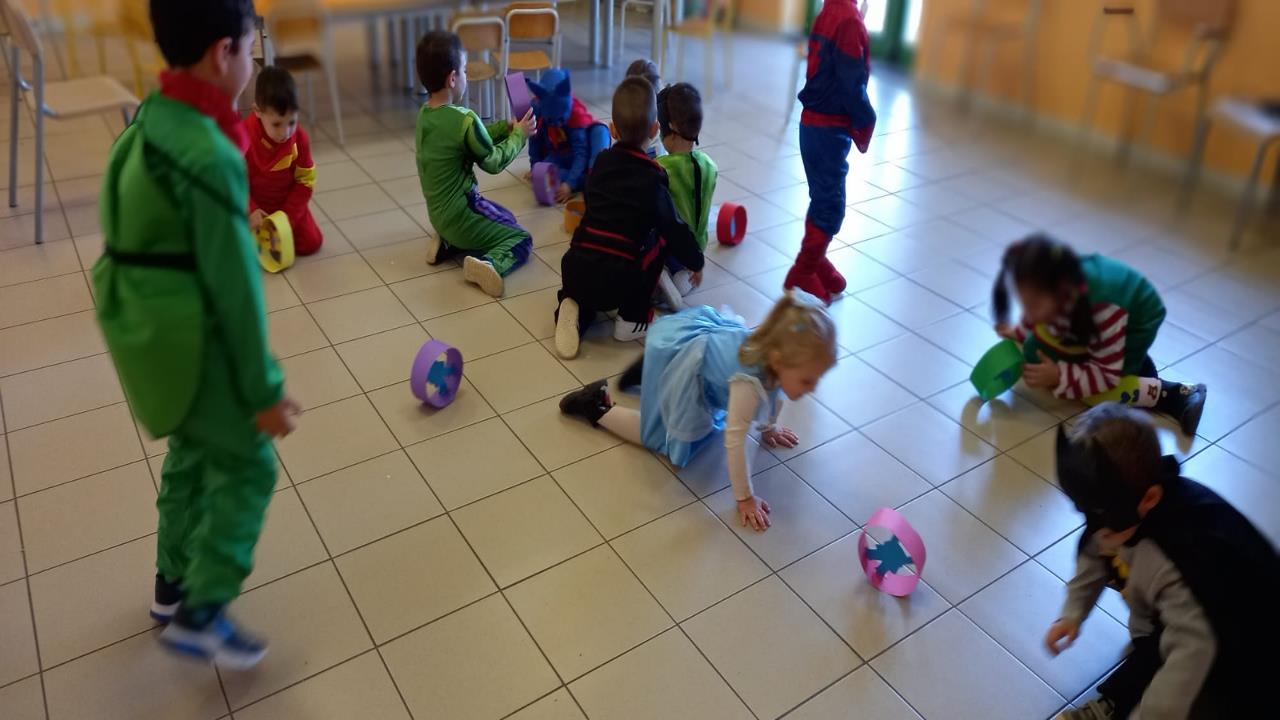 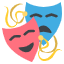 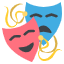 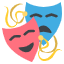 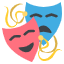 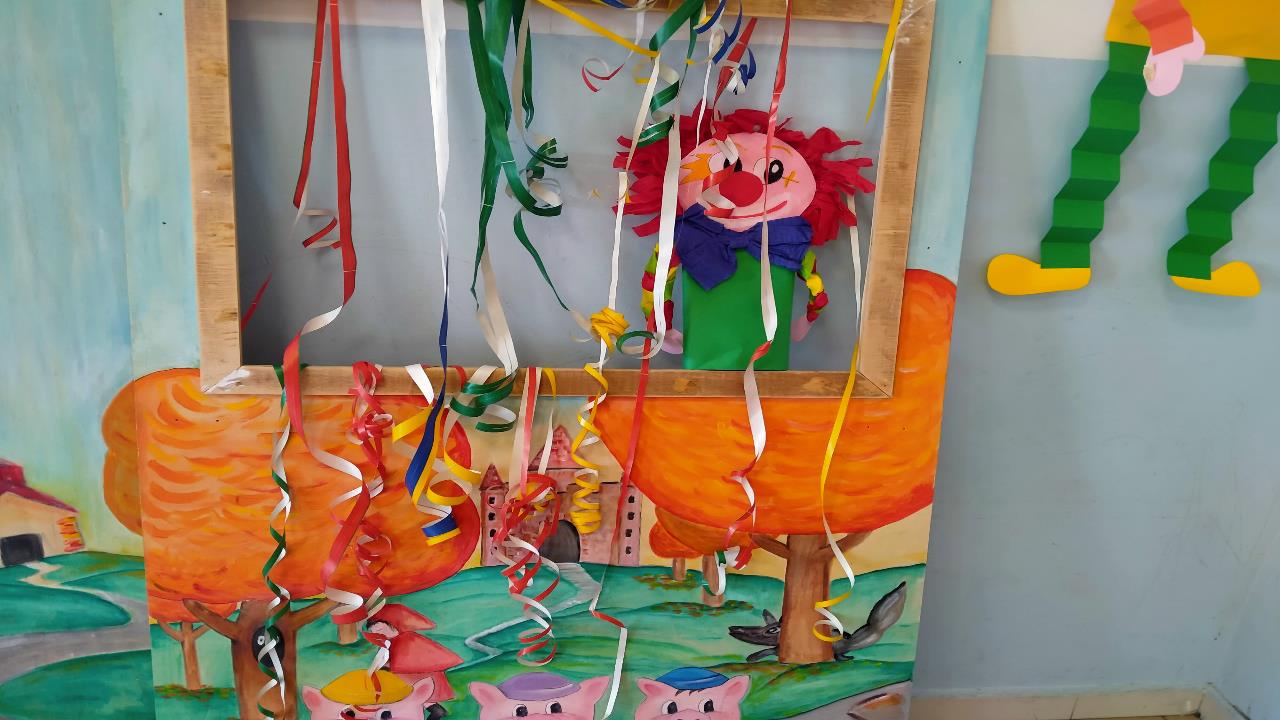 La nostra scuola si veste di allegria…
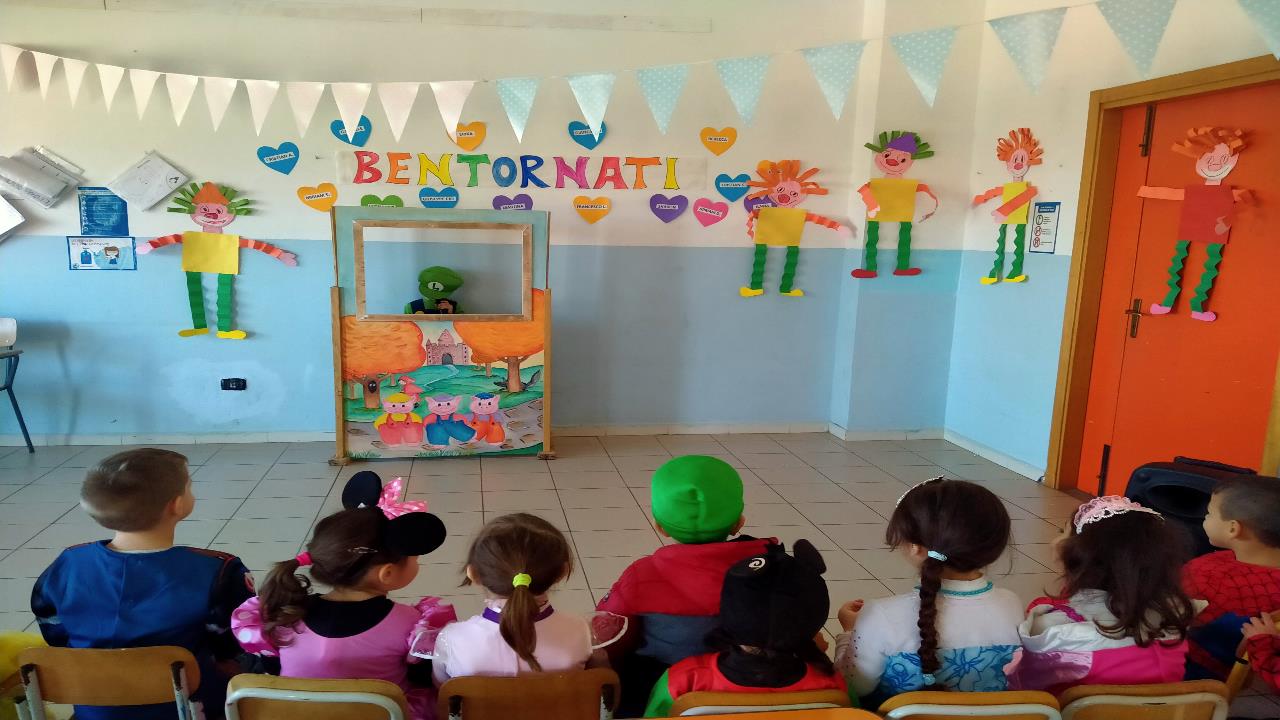 Momenti di gioia, di aggregazione, in un’atmosfera creativa e  un po' teatrale…
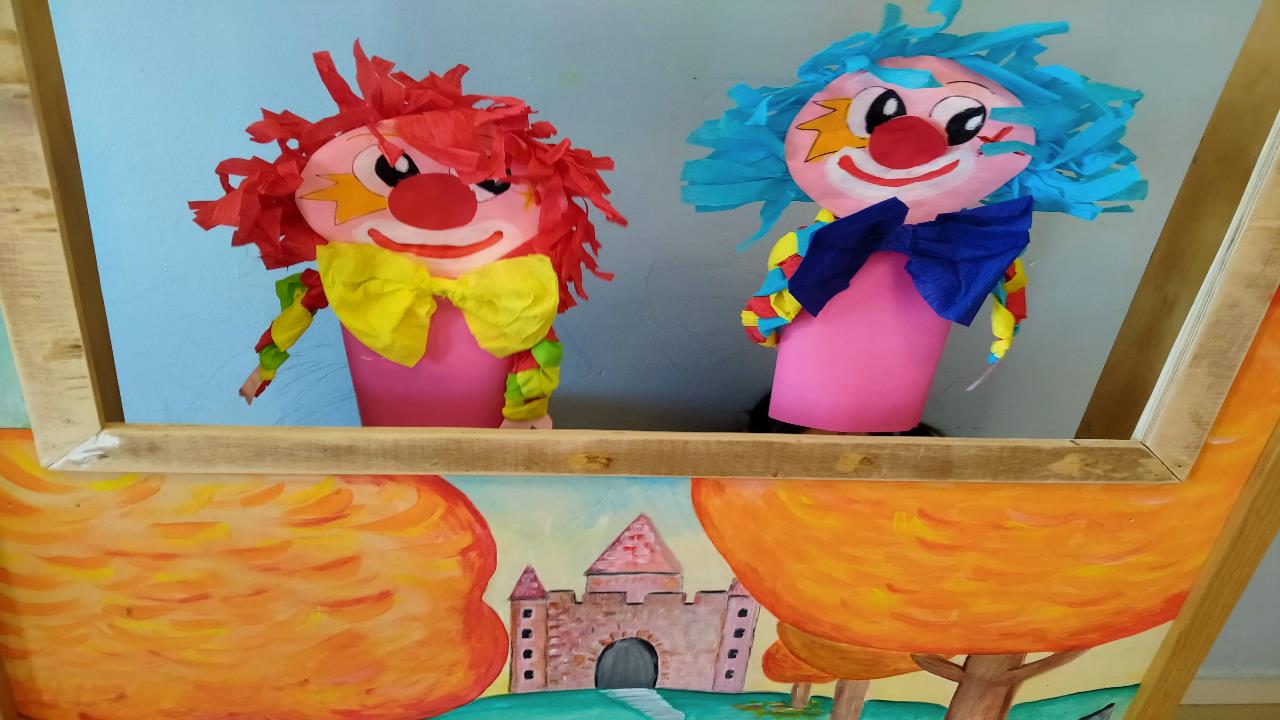 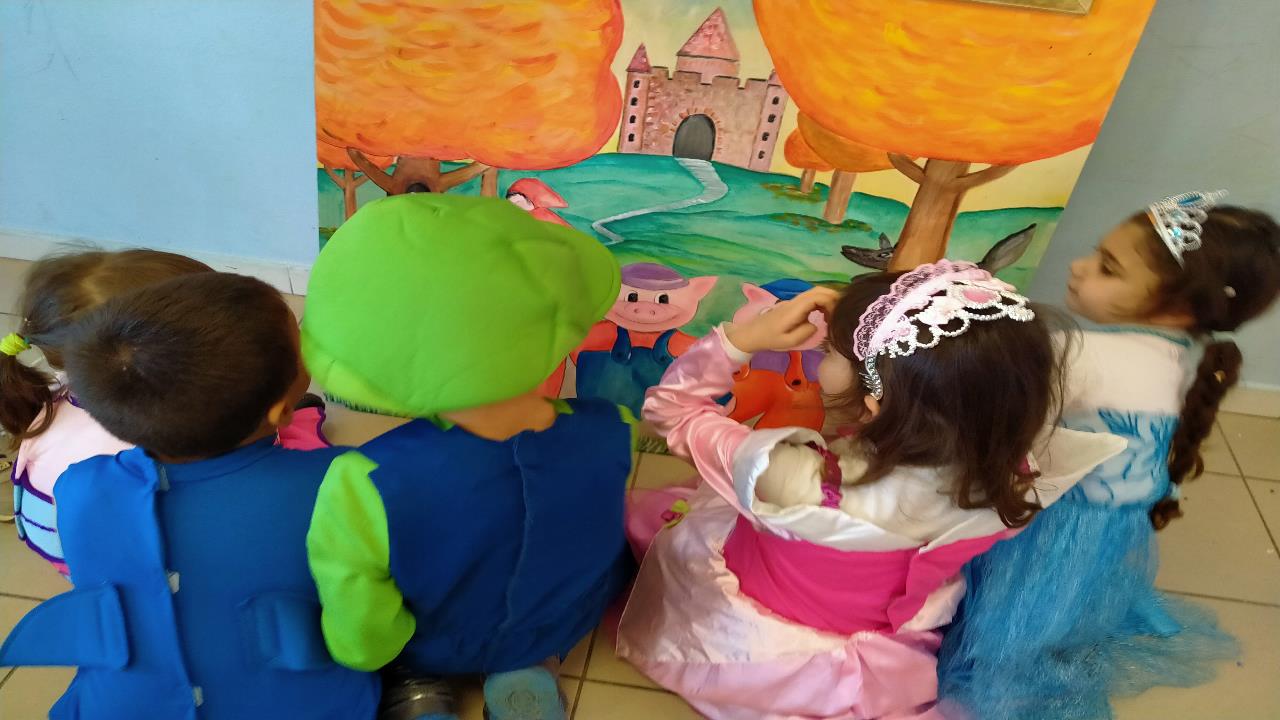 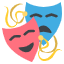 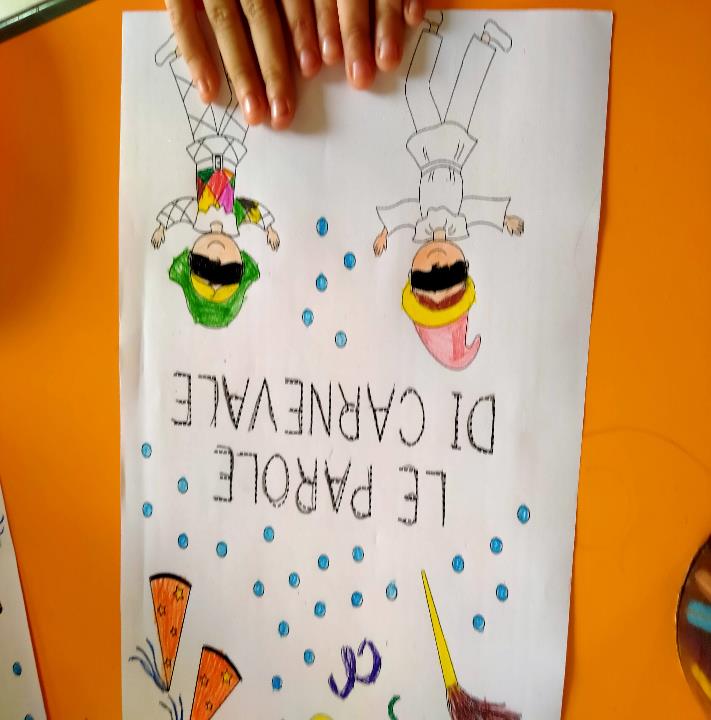 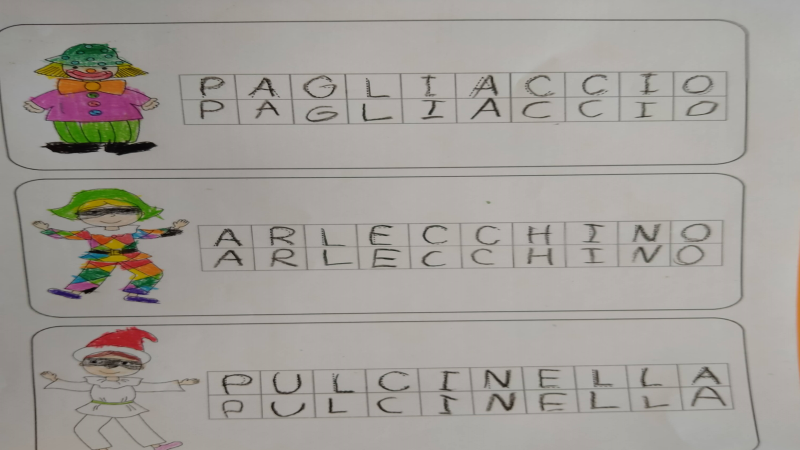 Attività  a carattere grafico, creativo e manipolativo…
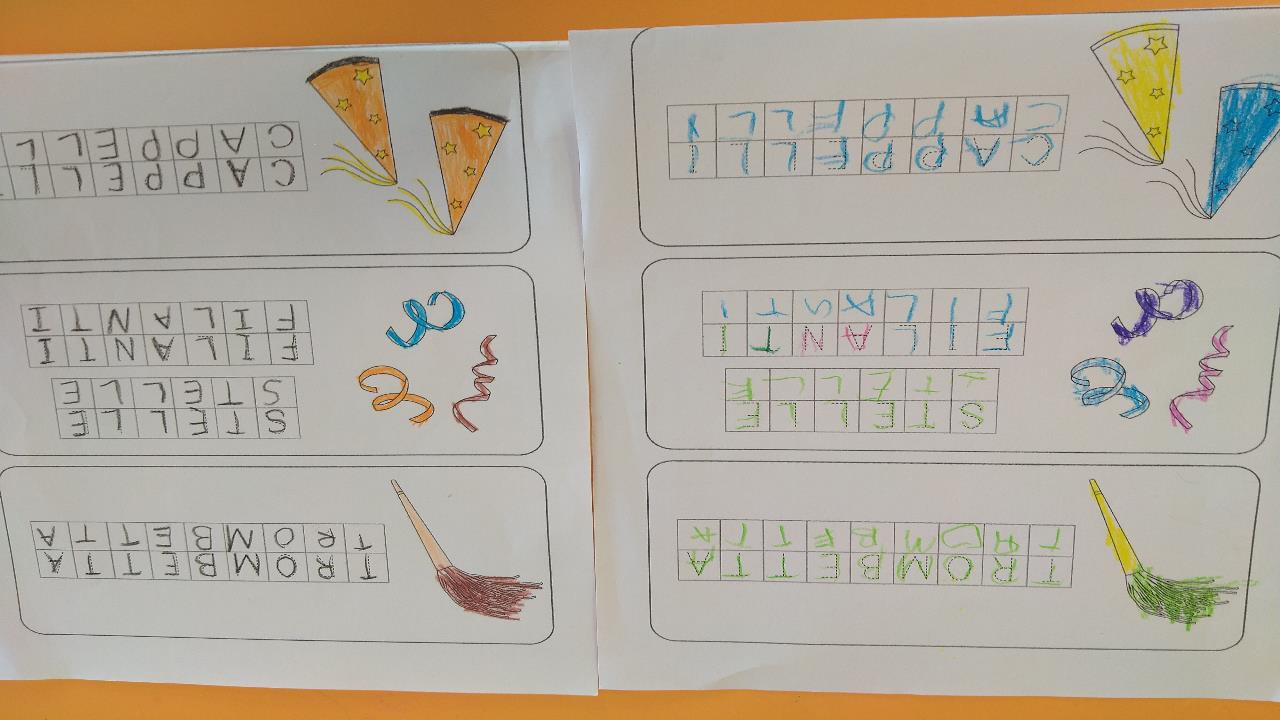 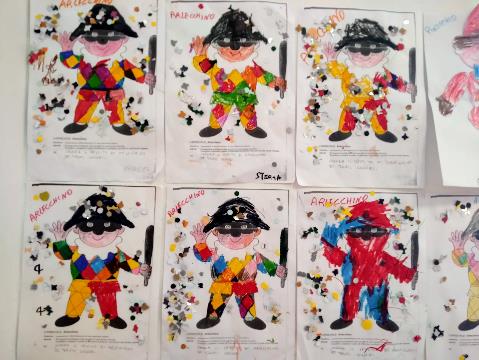 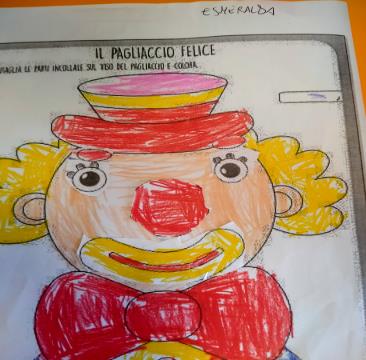 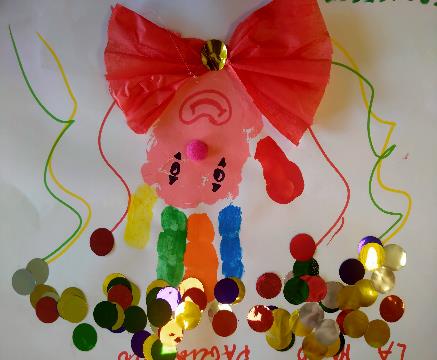 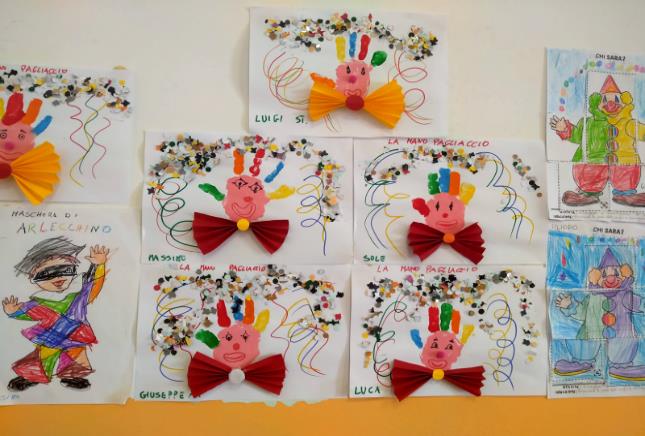 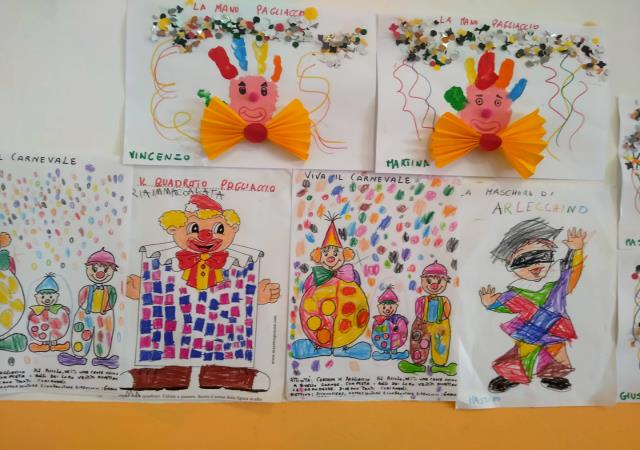 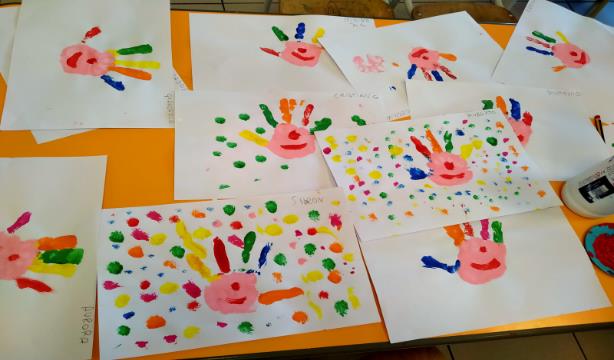 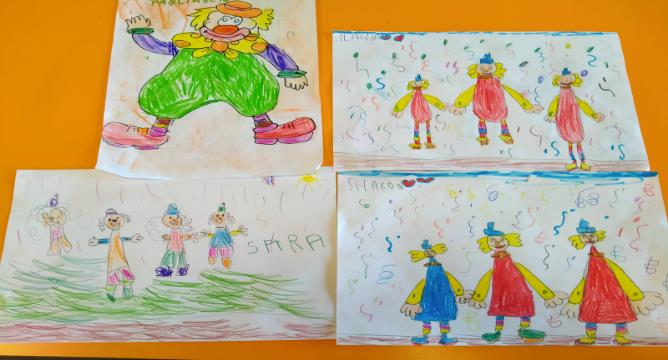 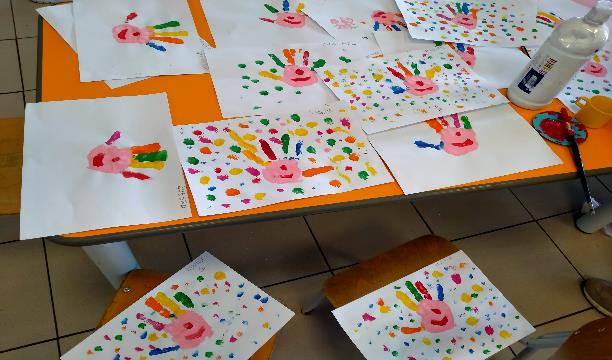 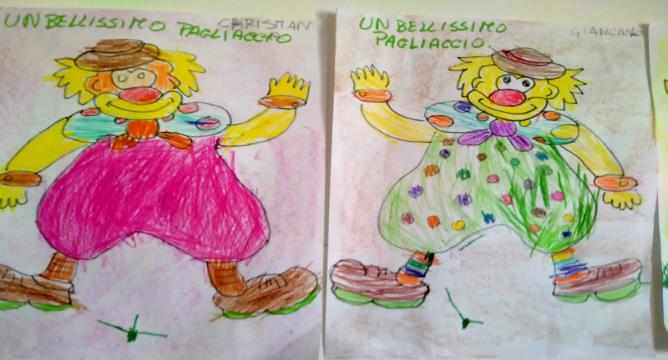 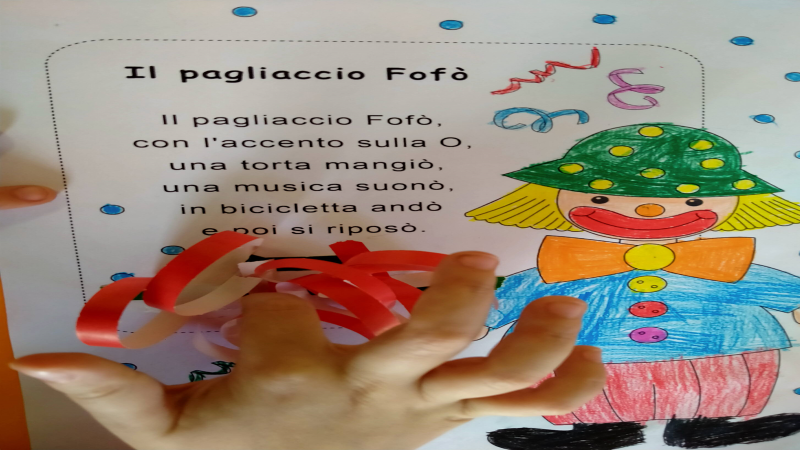 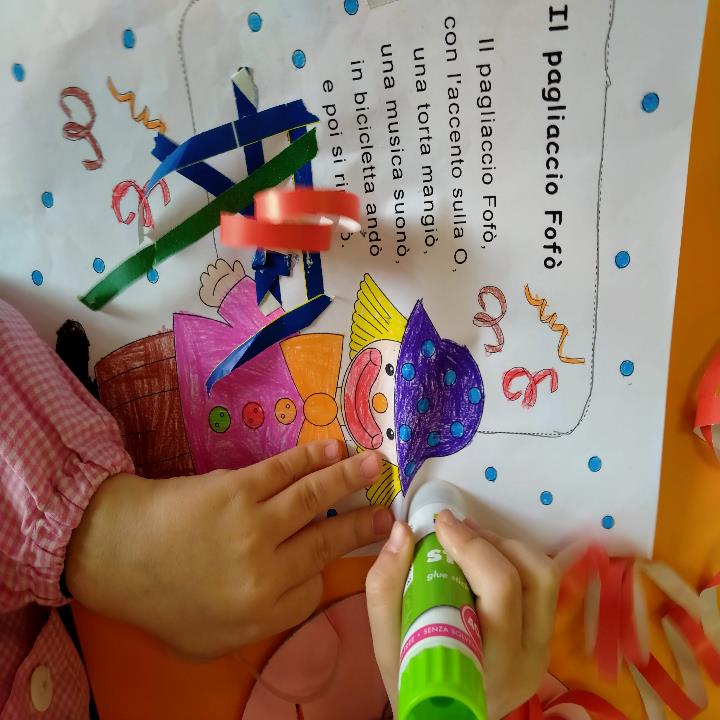 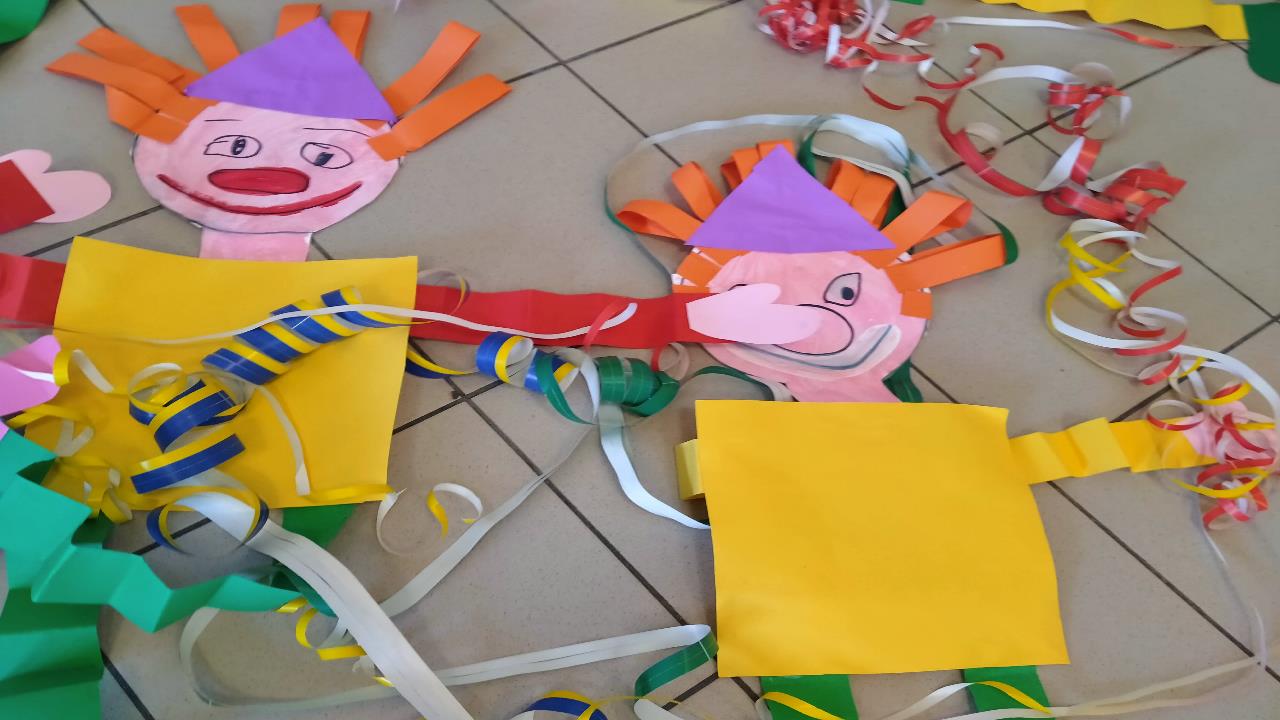 Festeggiamo insieme con stelle filanti e musica allegra…
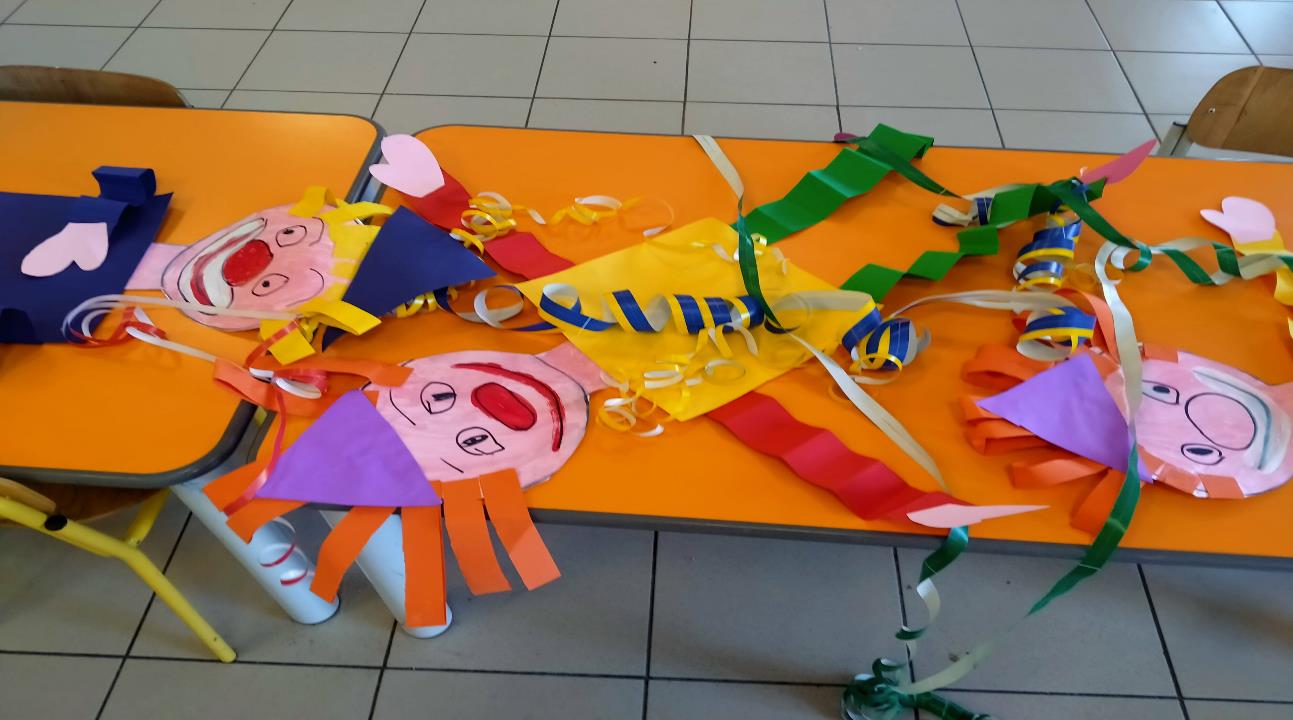 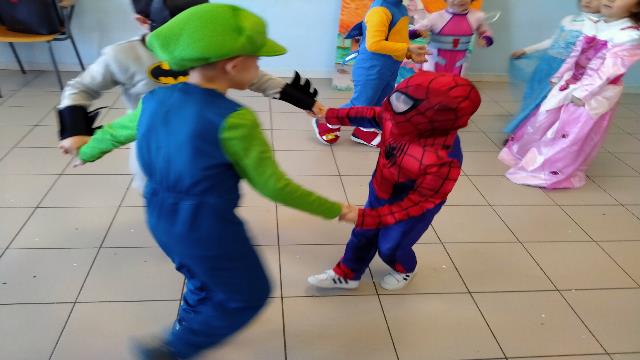 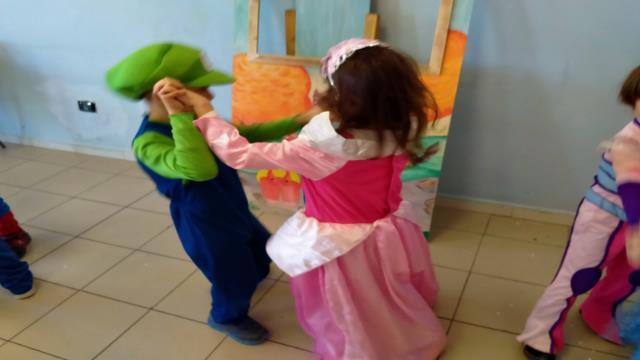 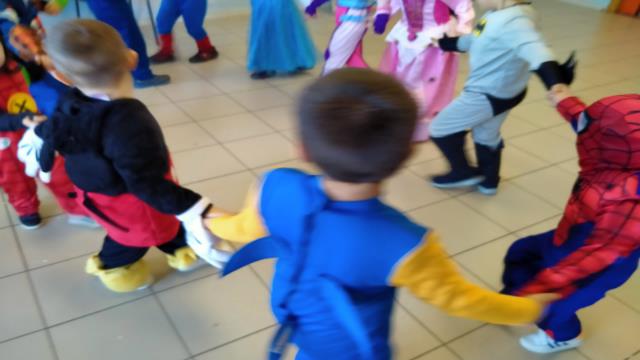 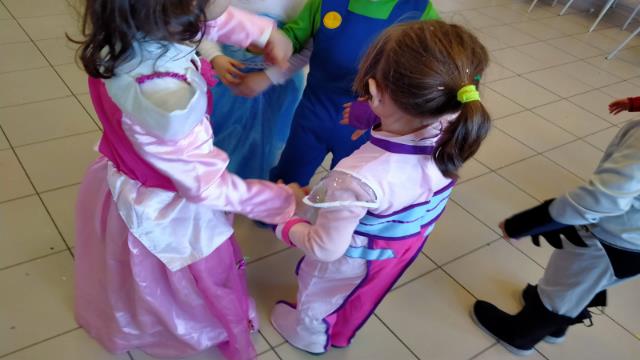 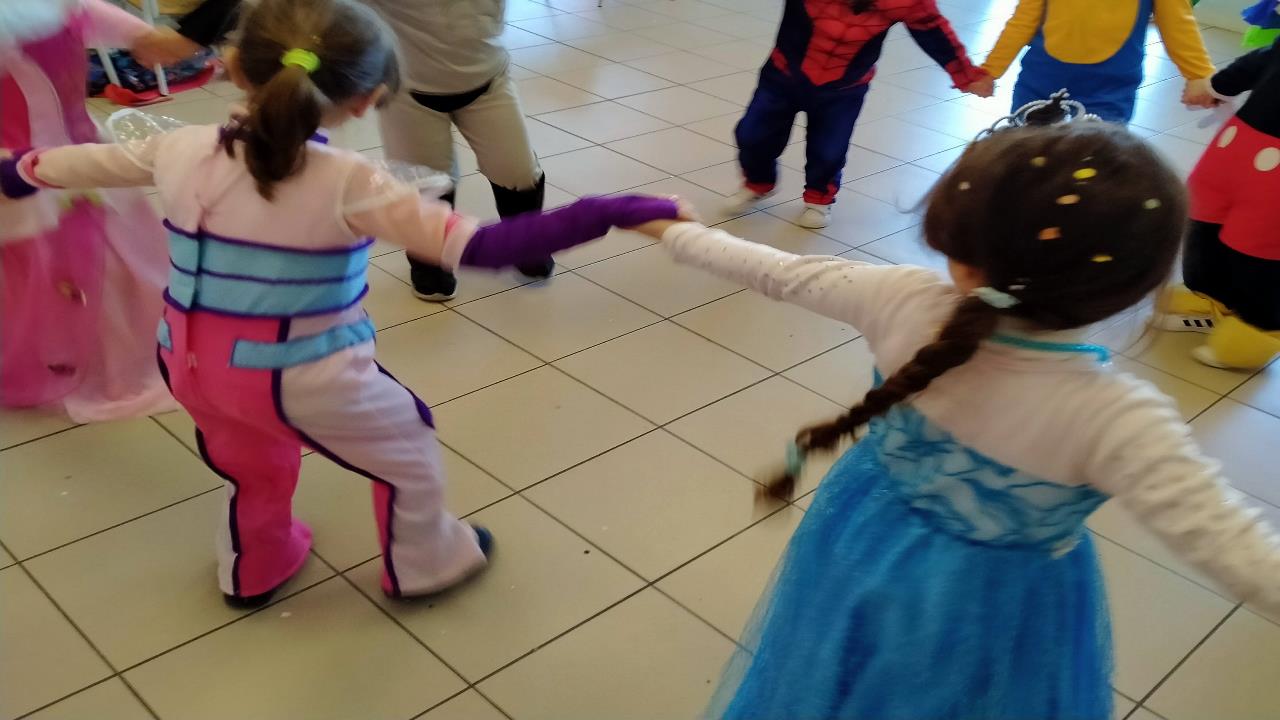 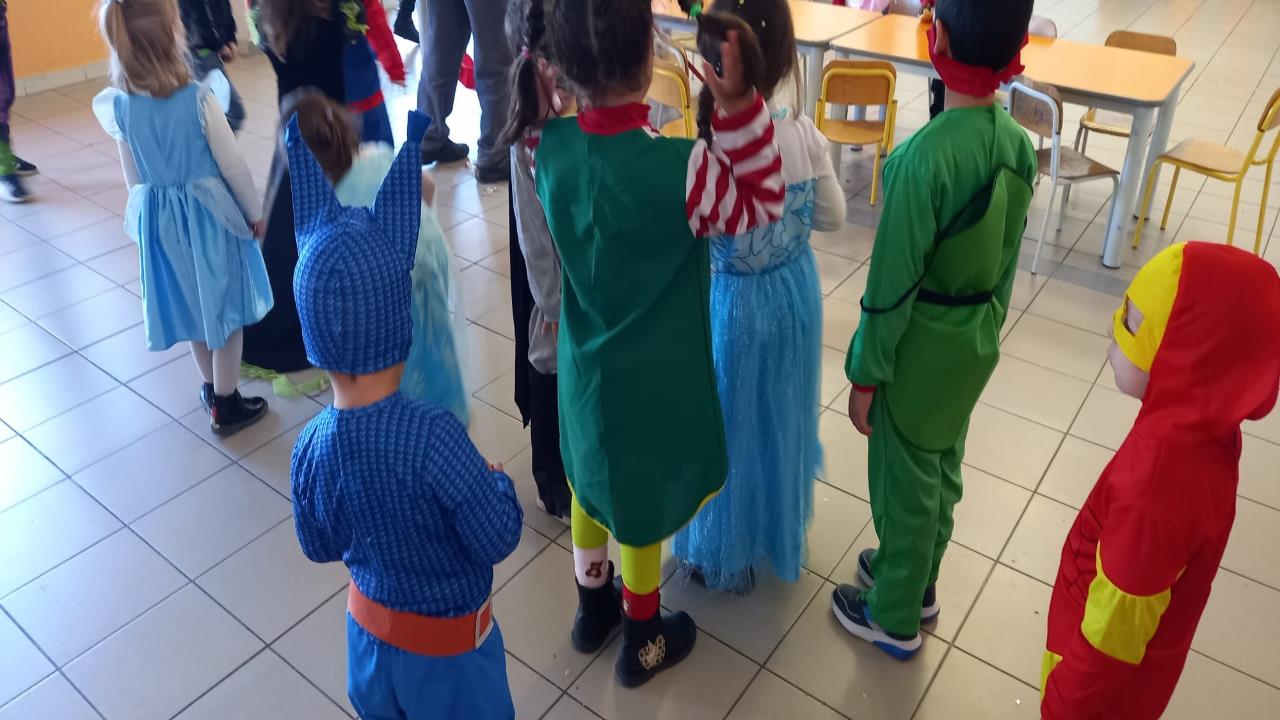 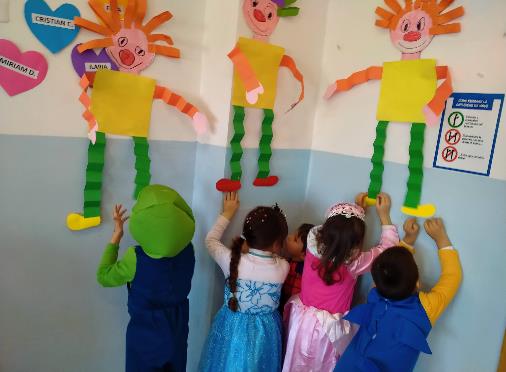 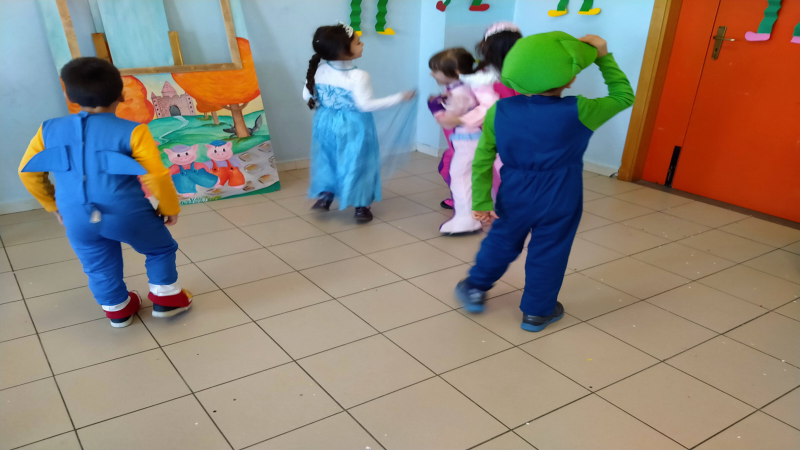 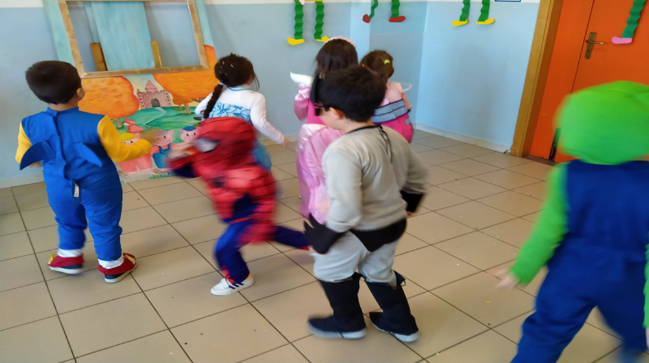 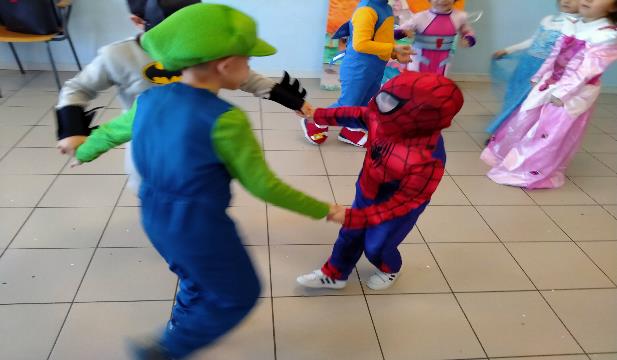 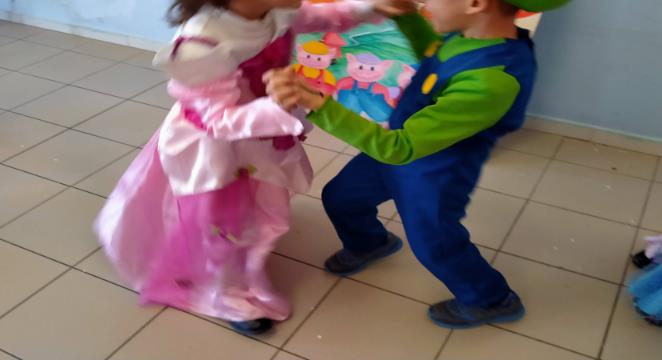 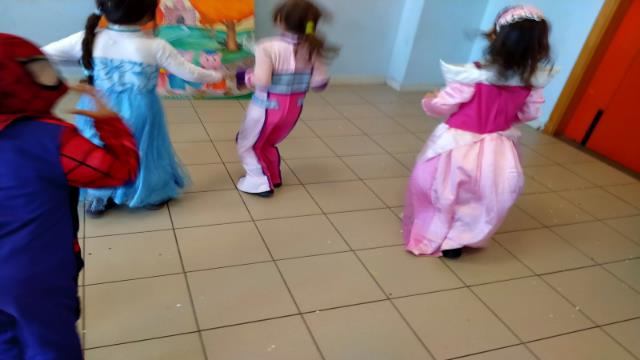 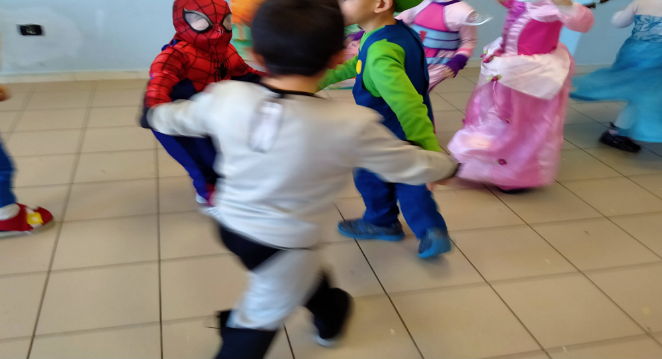 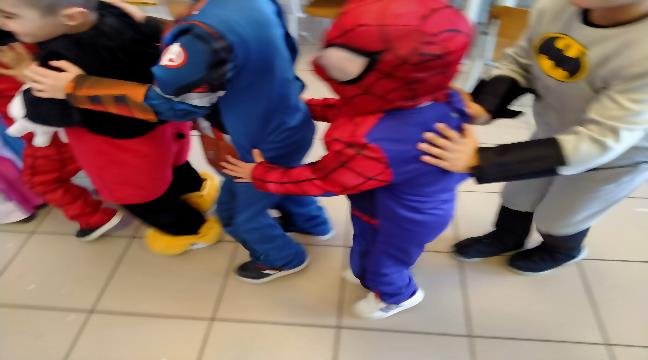 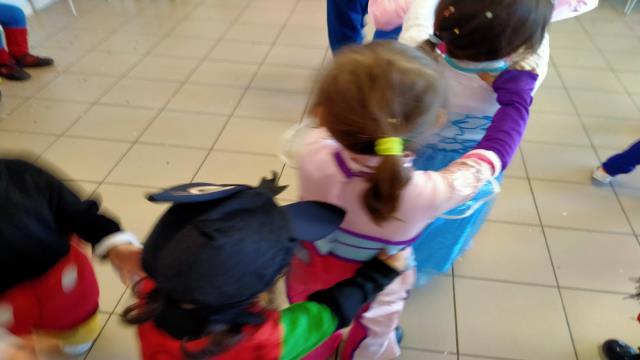 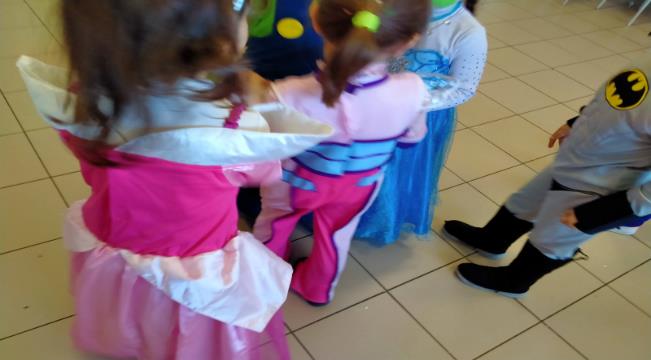 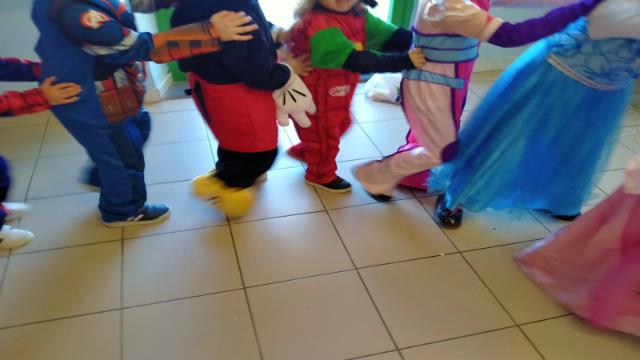 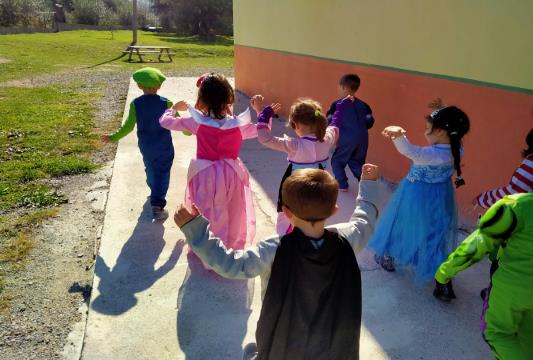 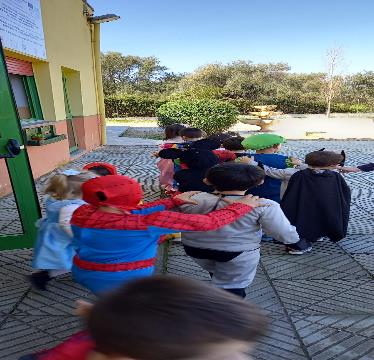 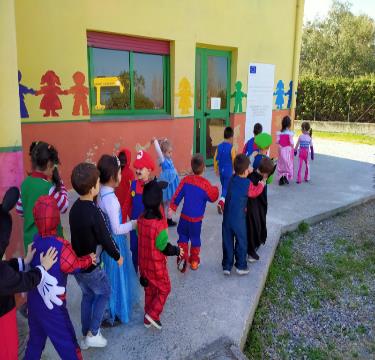 Tutti insieme! Corriamo felici nel giardino della nostra scuola…
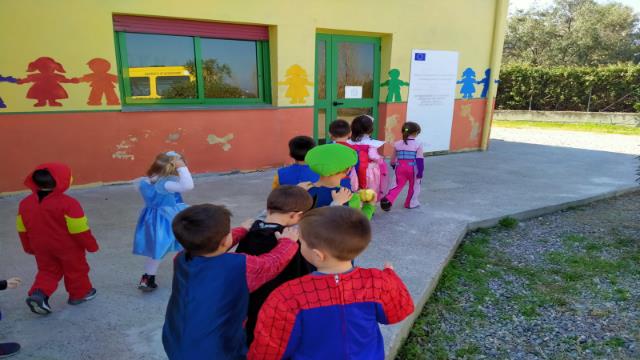 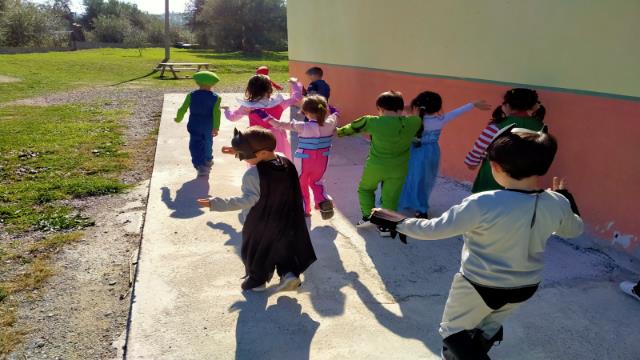 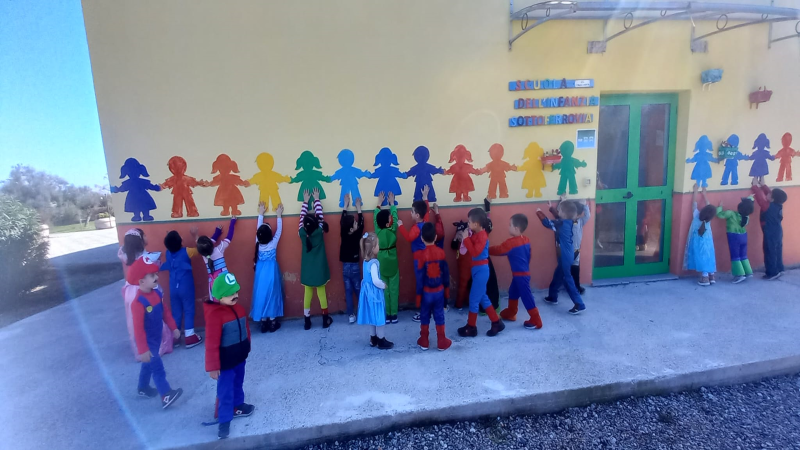 Attività di festa outdoor… Scopriamo il Carnevale…
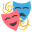 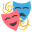 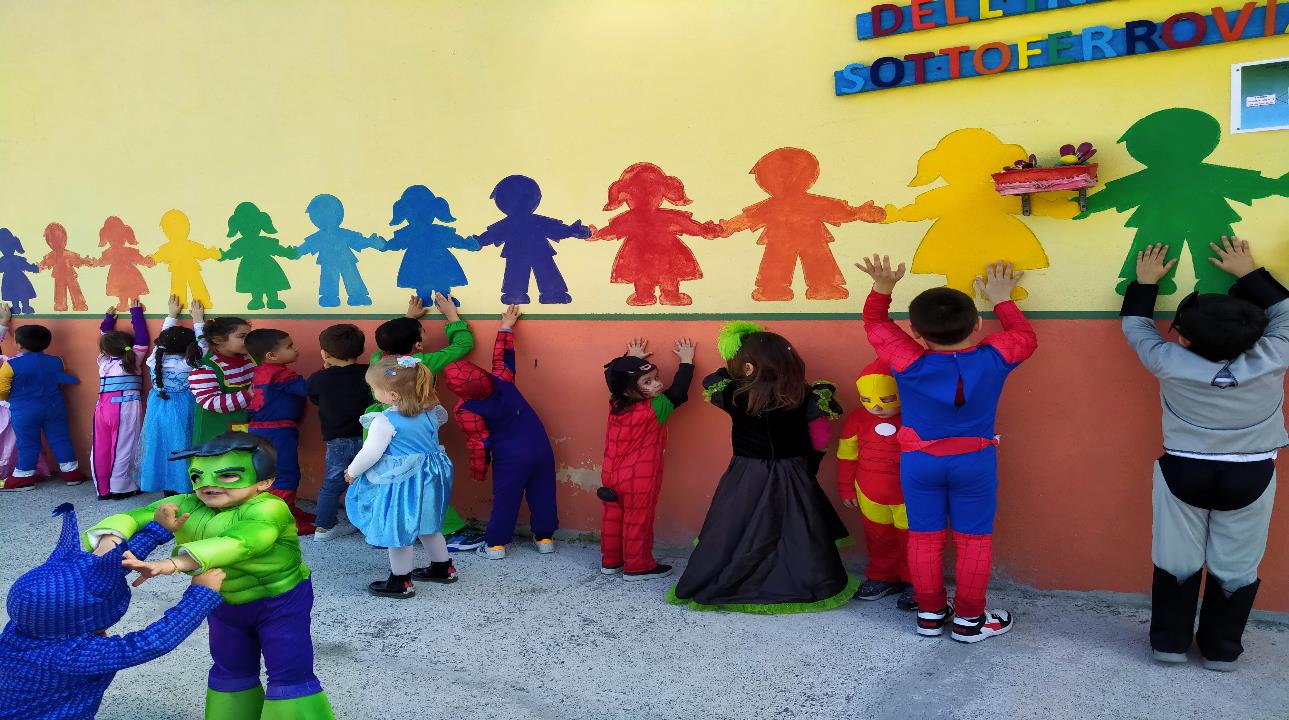 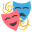 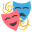 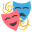 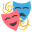 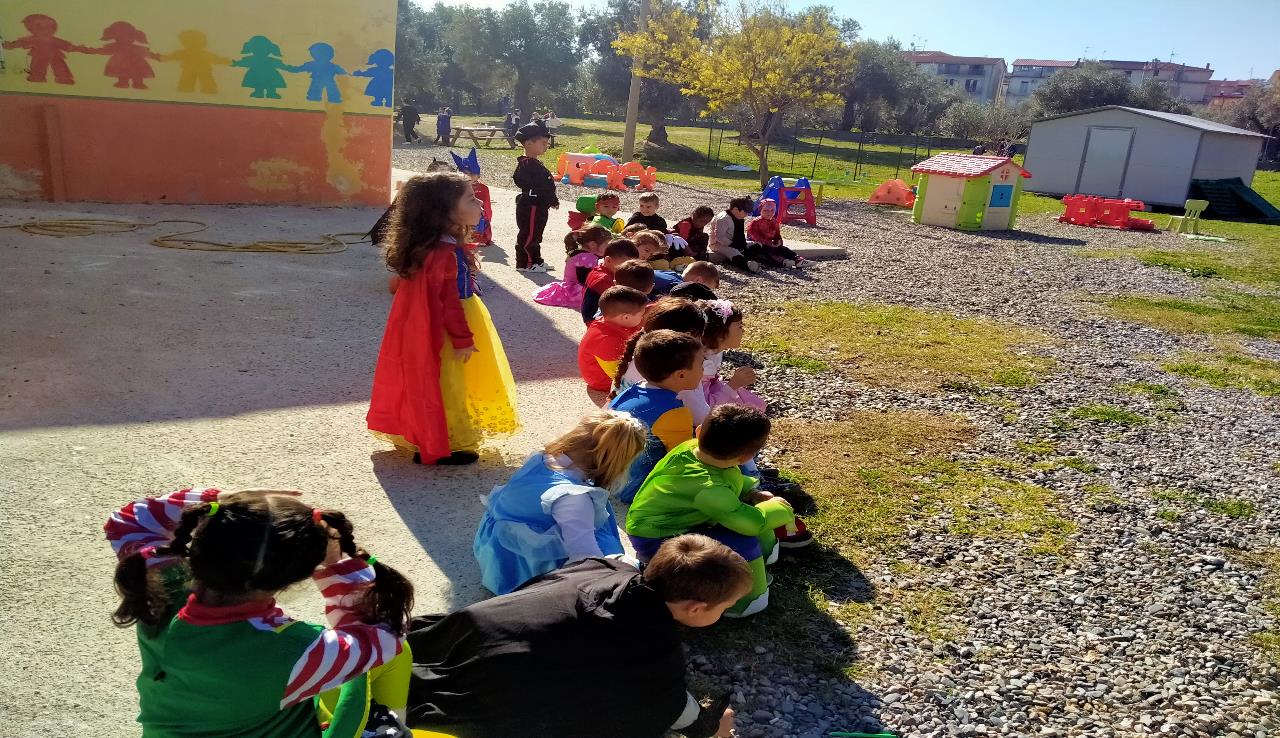 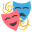 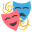 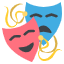 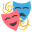 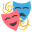 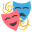 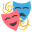 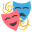 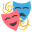 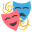 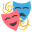 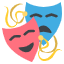 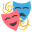 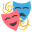 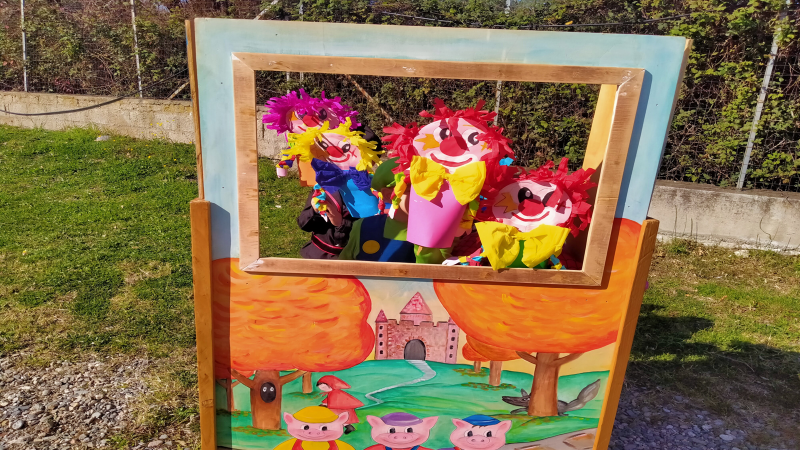 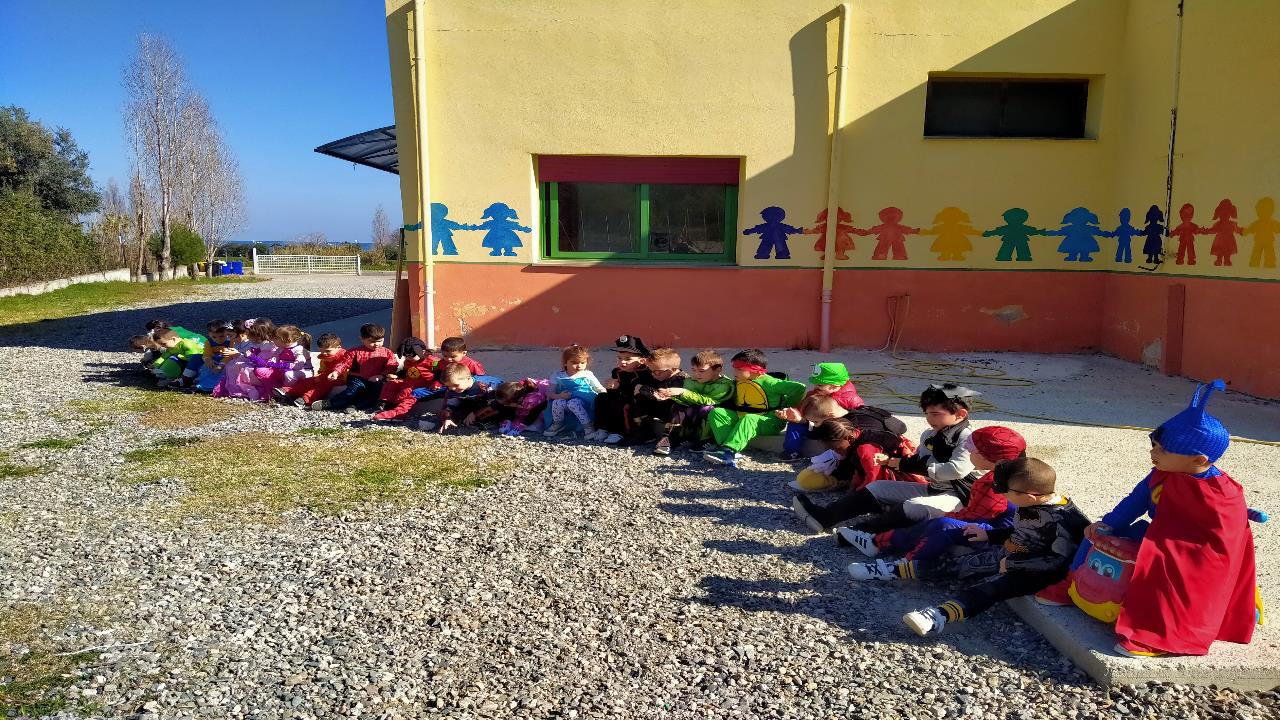 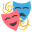 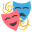 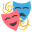 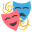 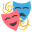 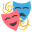 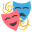 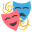 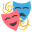 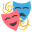 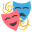 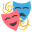 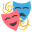 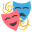 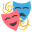 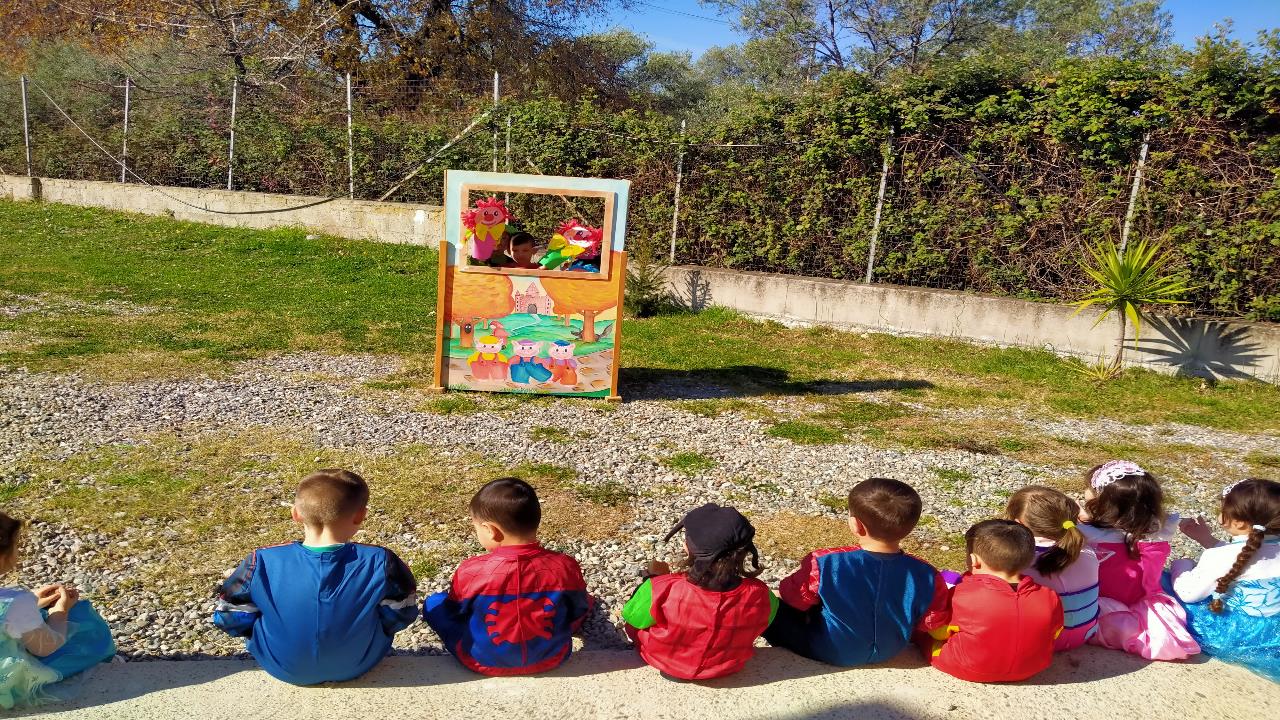 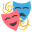 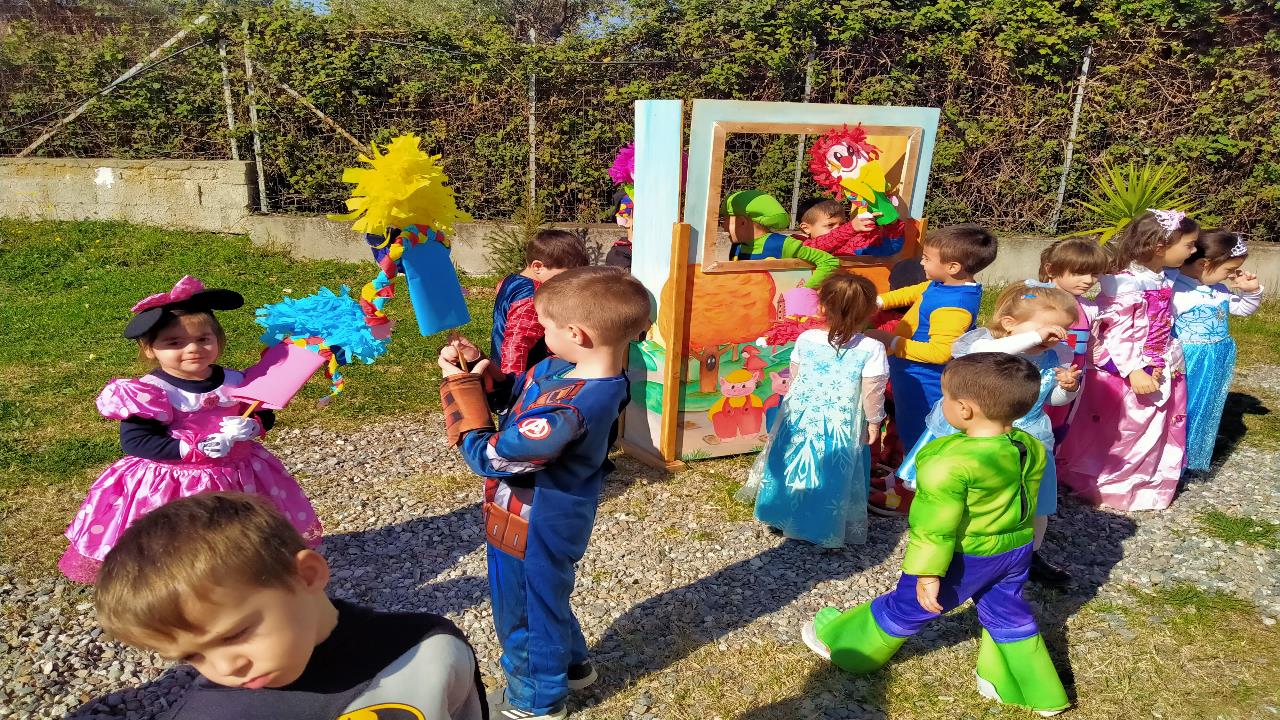 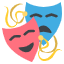 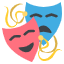 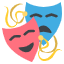 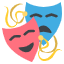 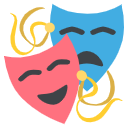 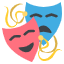 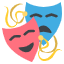 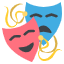 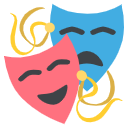 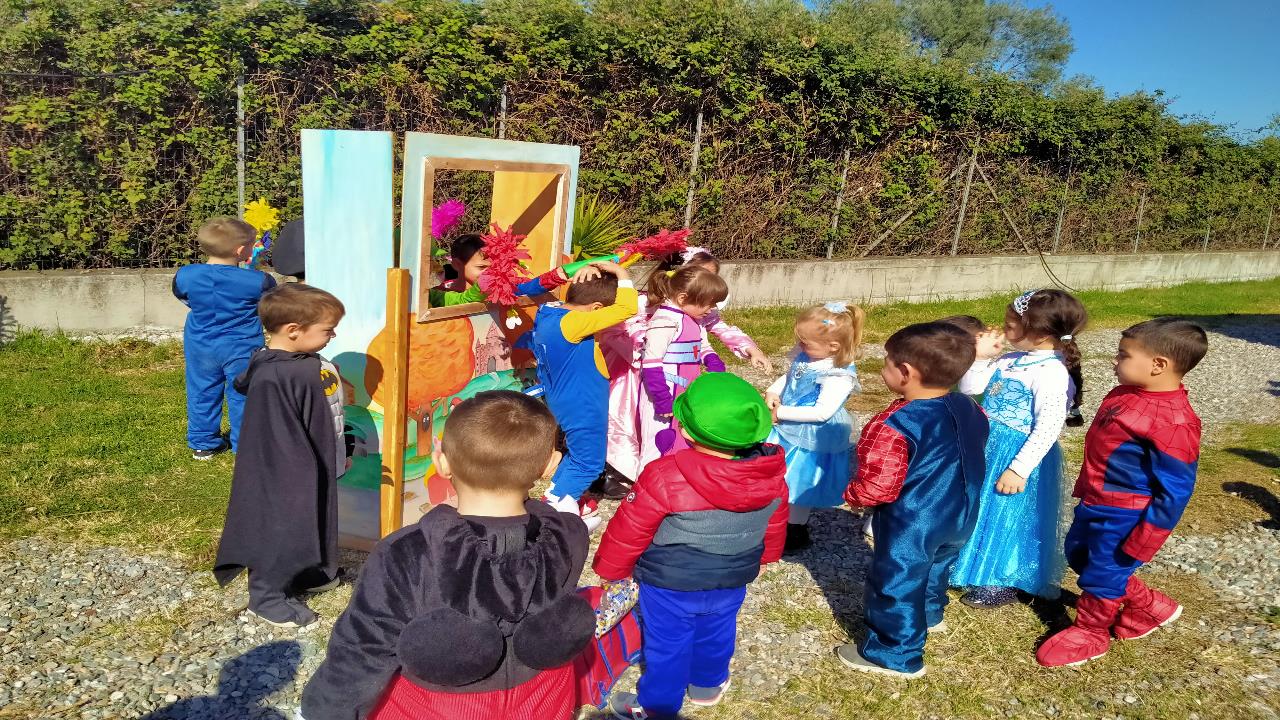 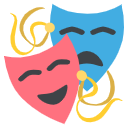 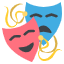 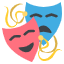 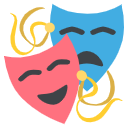 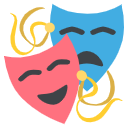 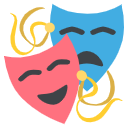 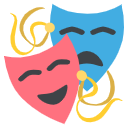 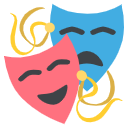 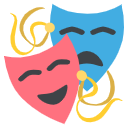 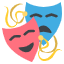 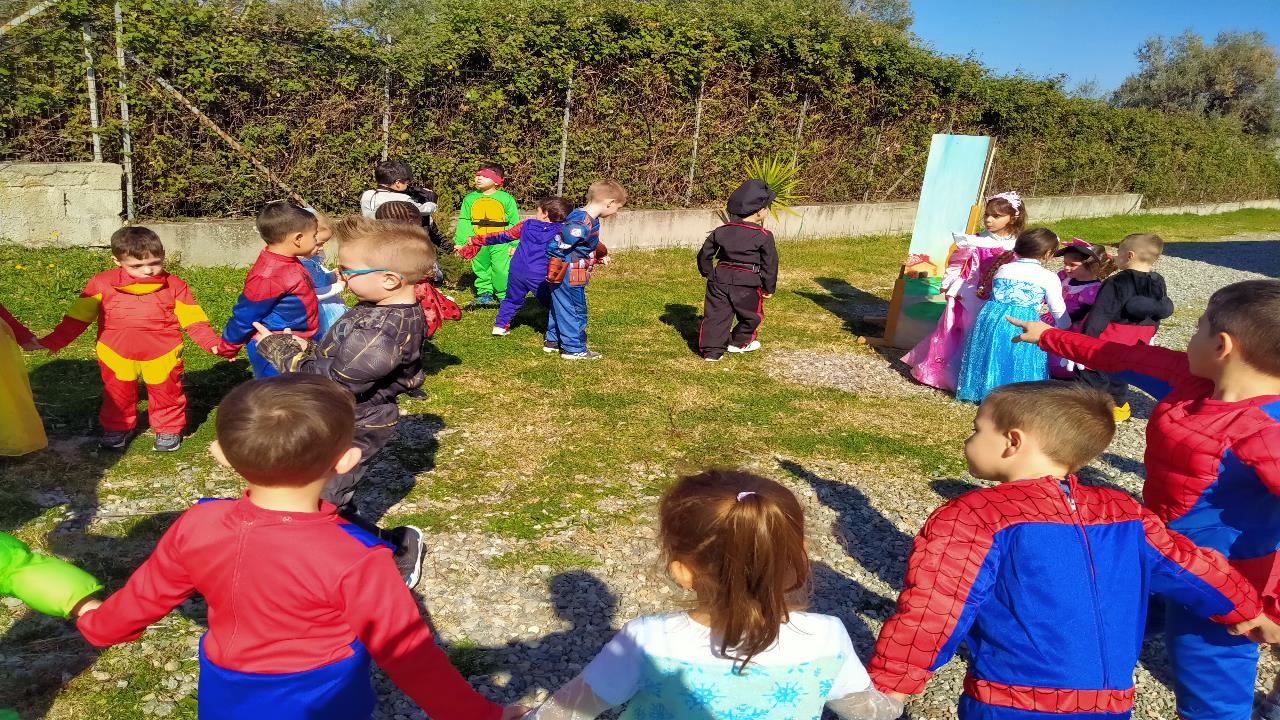 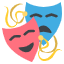 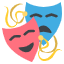 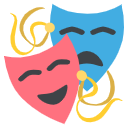 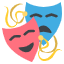 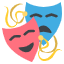 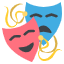 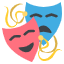 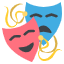 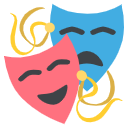 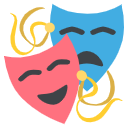 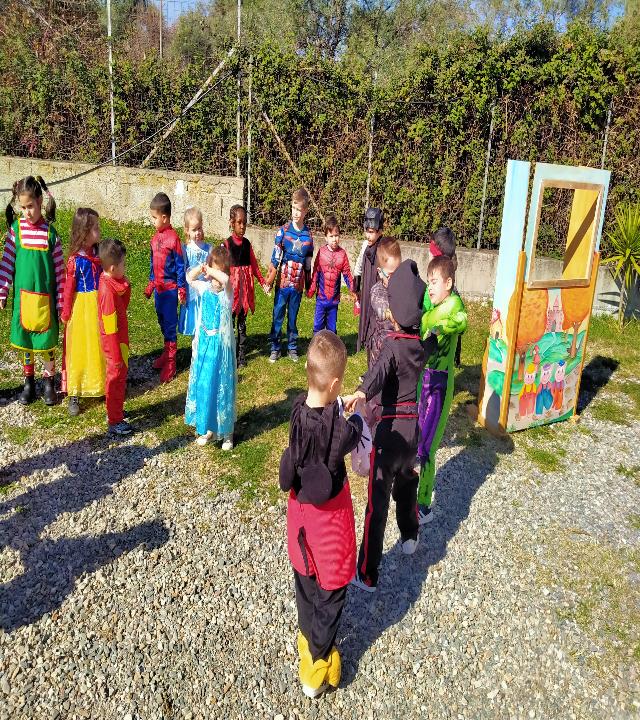 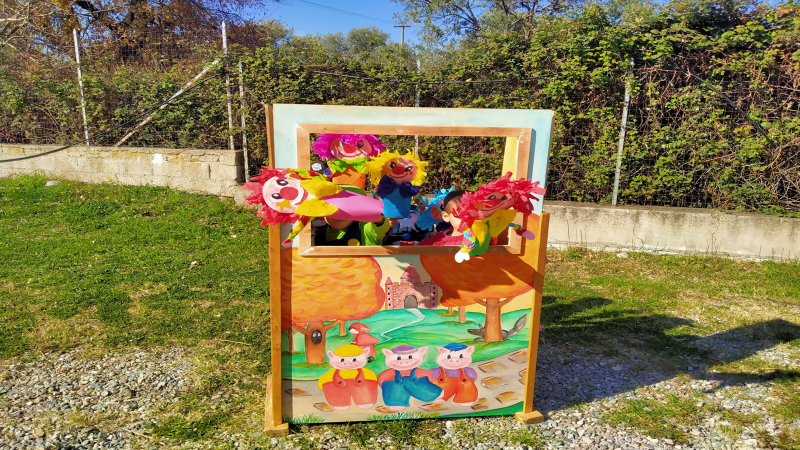 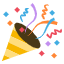 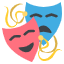 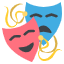 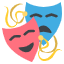 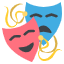 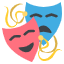 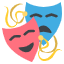 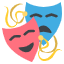 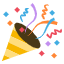 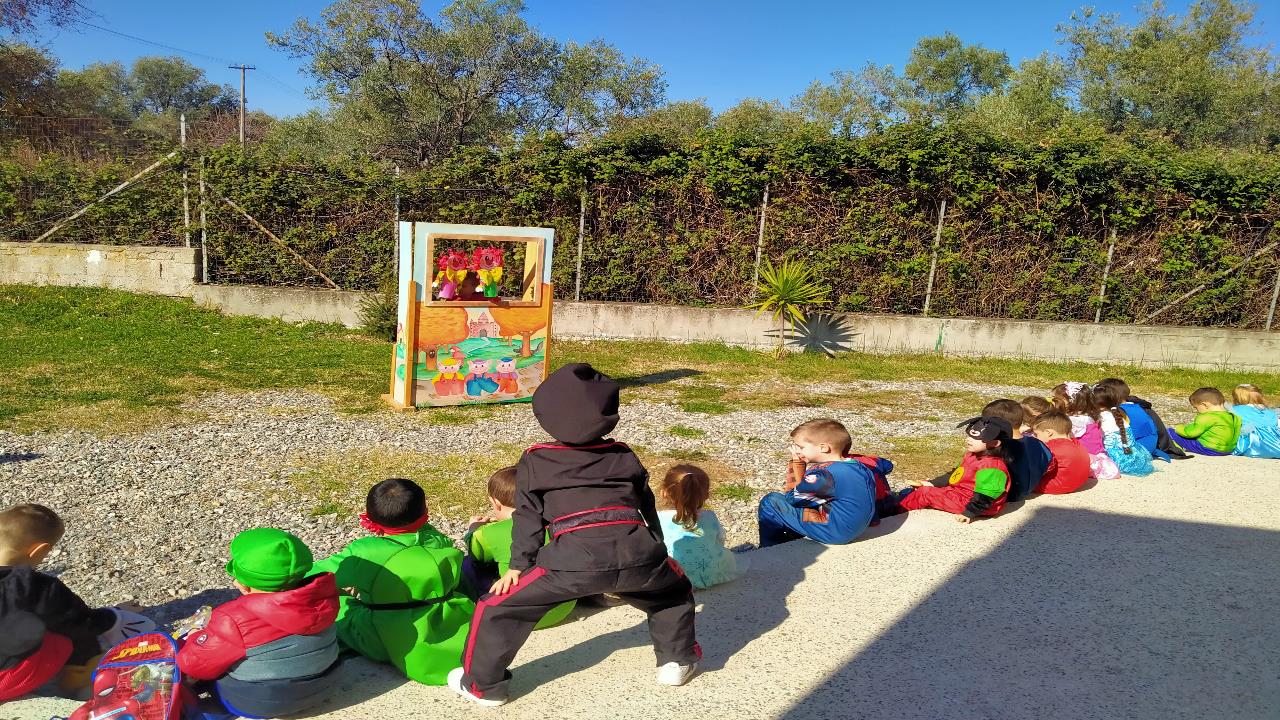 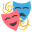 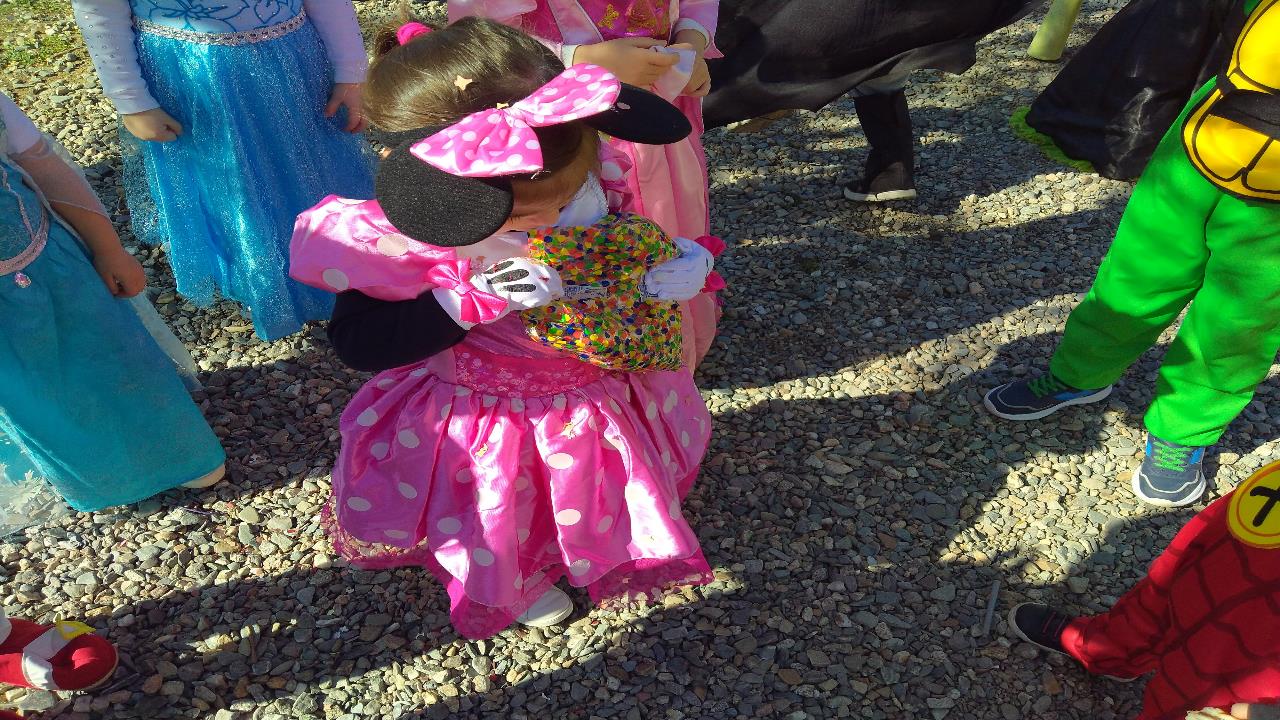 Una bellissima sorpresa ci aspetta…
Evviva!!!
L’Unicorno…
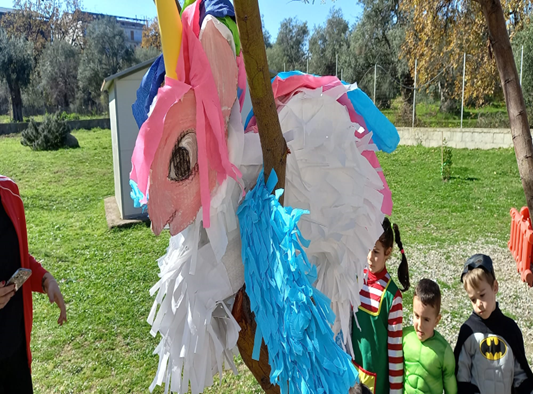 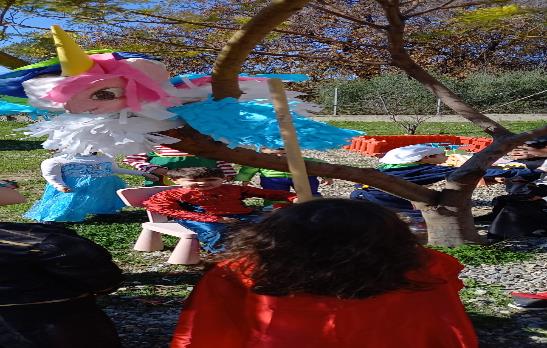 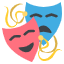 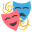 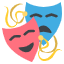 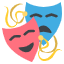 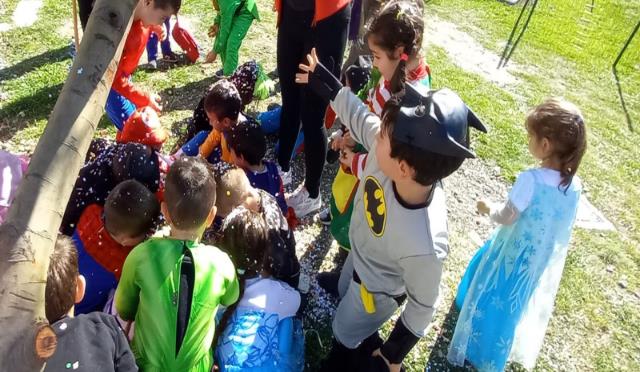 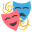 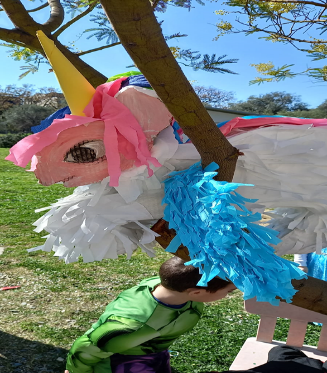 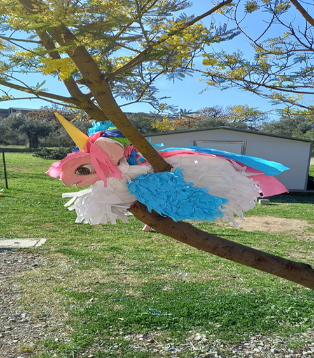 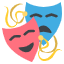 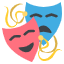 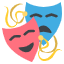 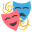 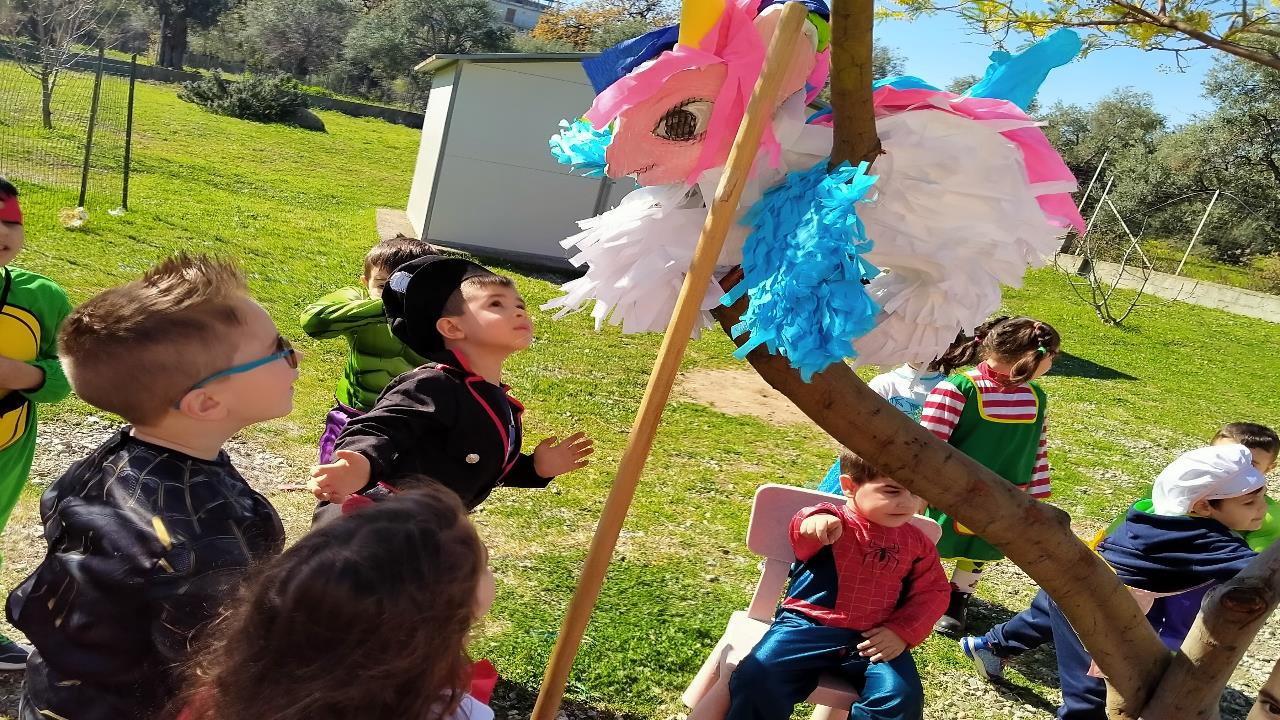 Amico Unicorno sei fantastico! Con le tue ali diventi magico  è bello  ridere e giocare in questo giorno di carnevale…
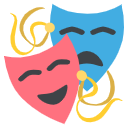 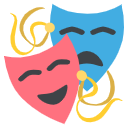 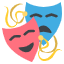 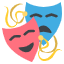 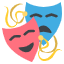 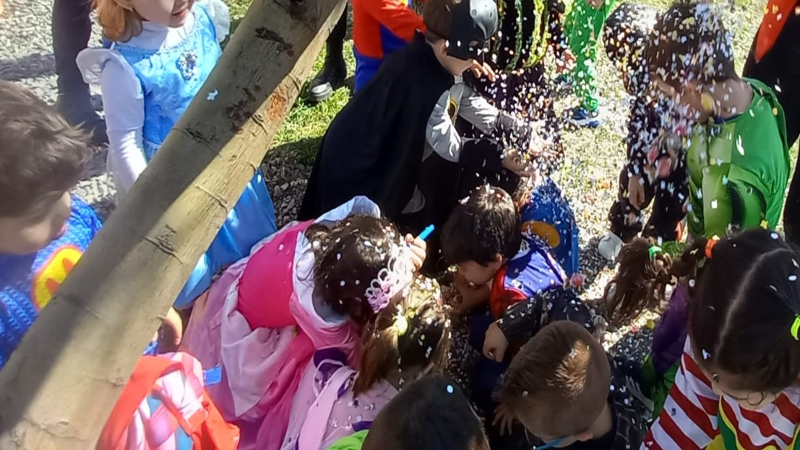 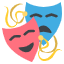 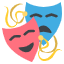 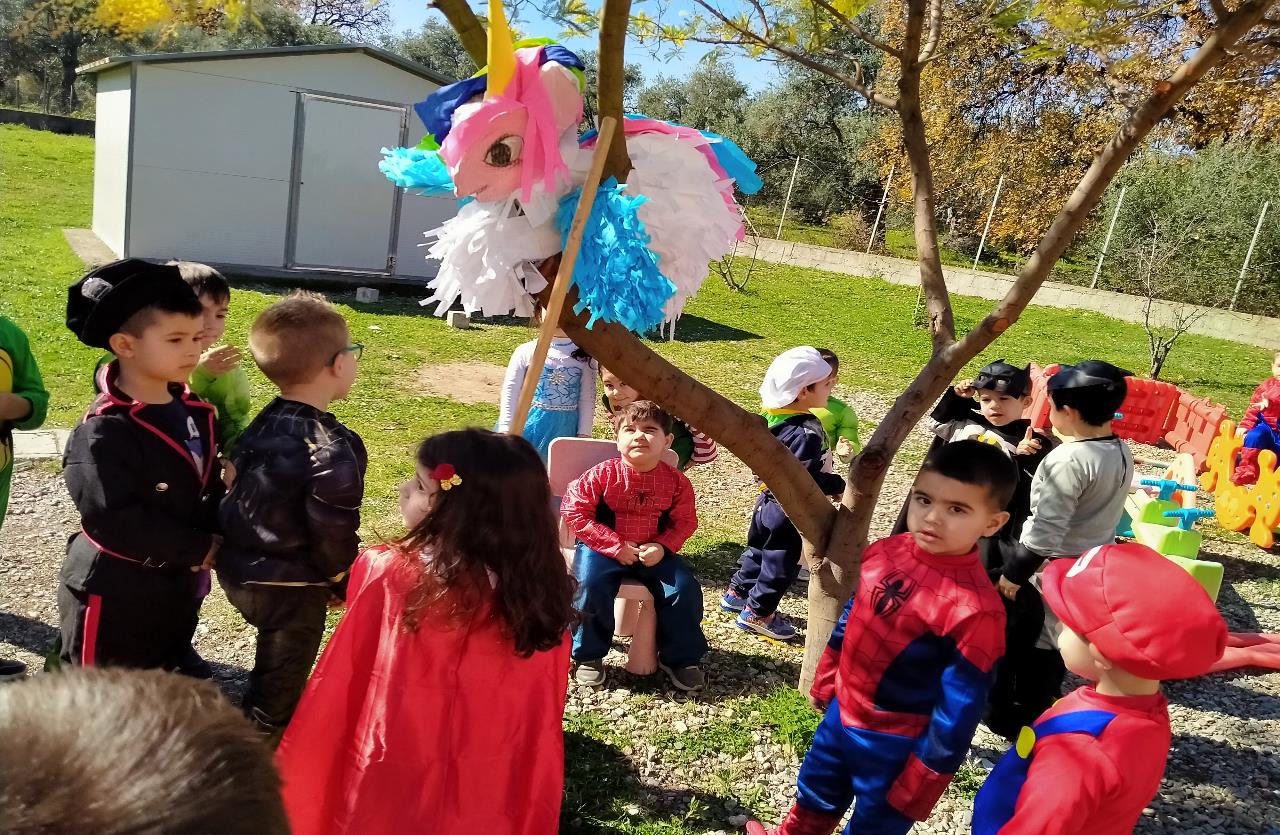 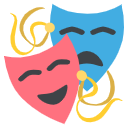 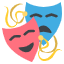 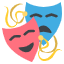 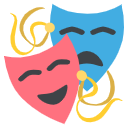 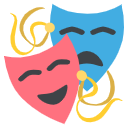 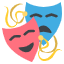 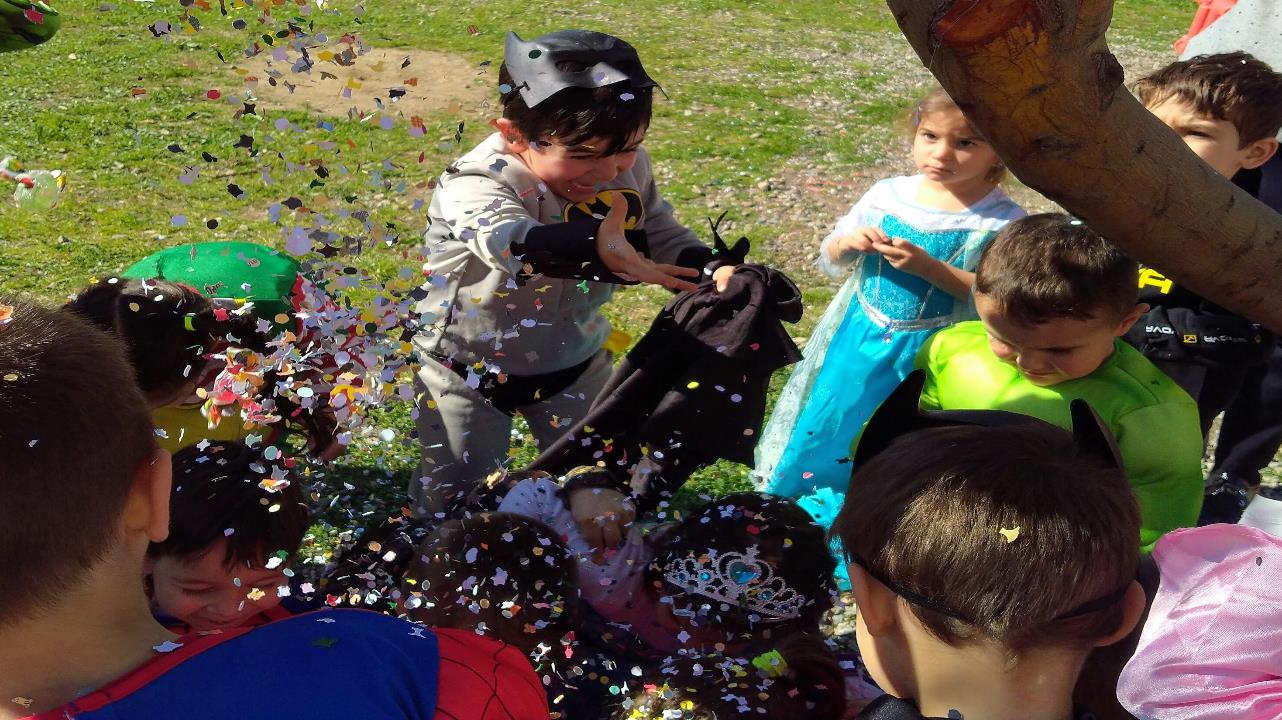 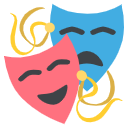 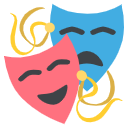 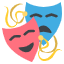 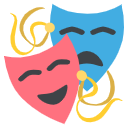 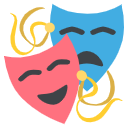 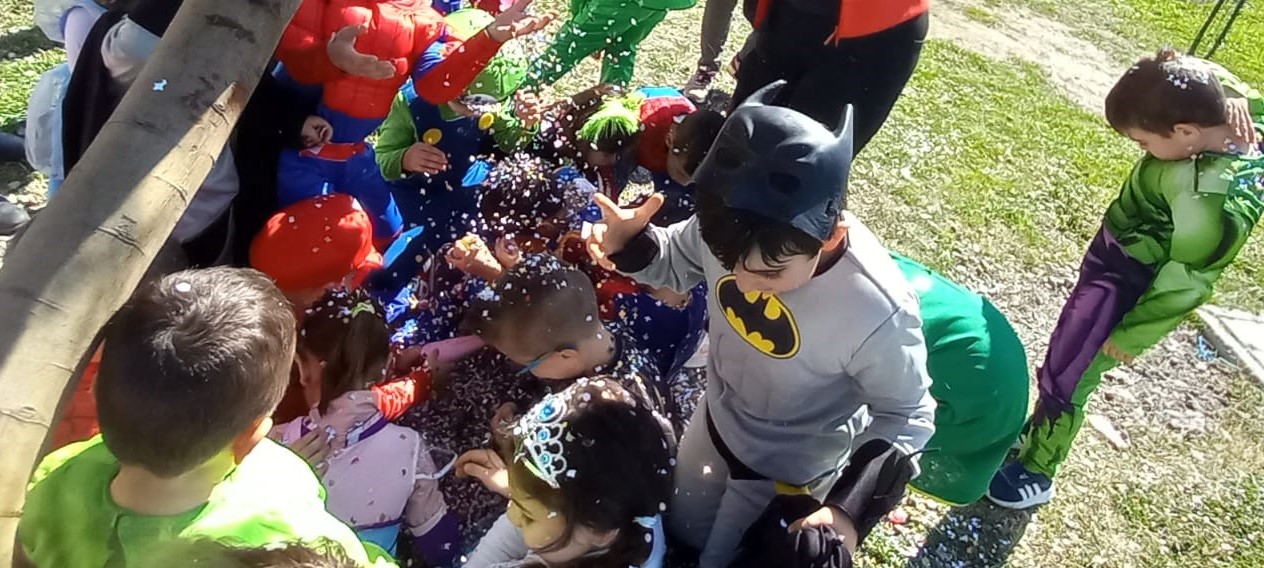 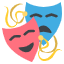 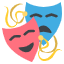 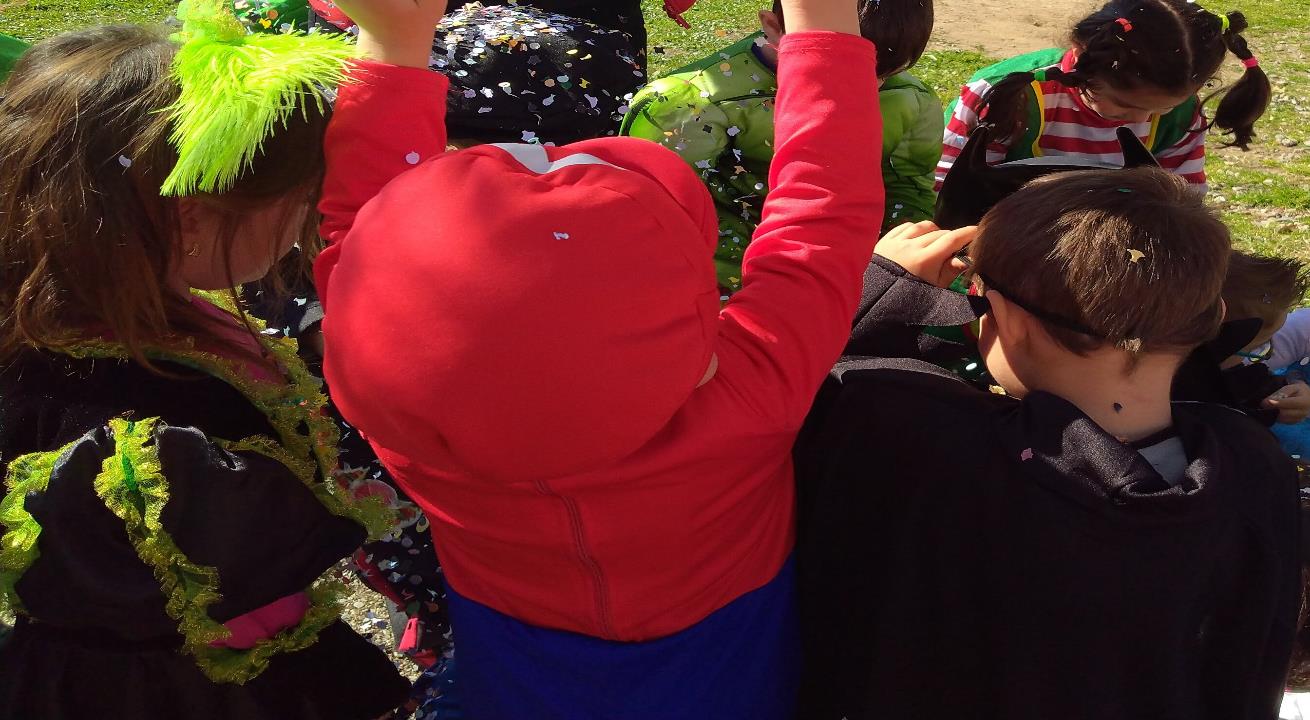 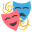 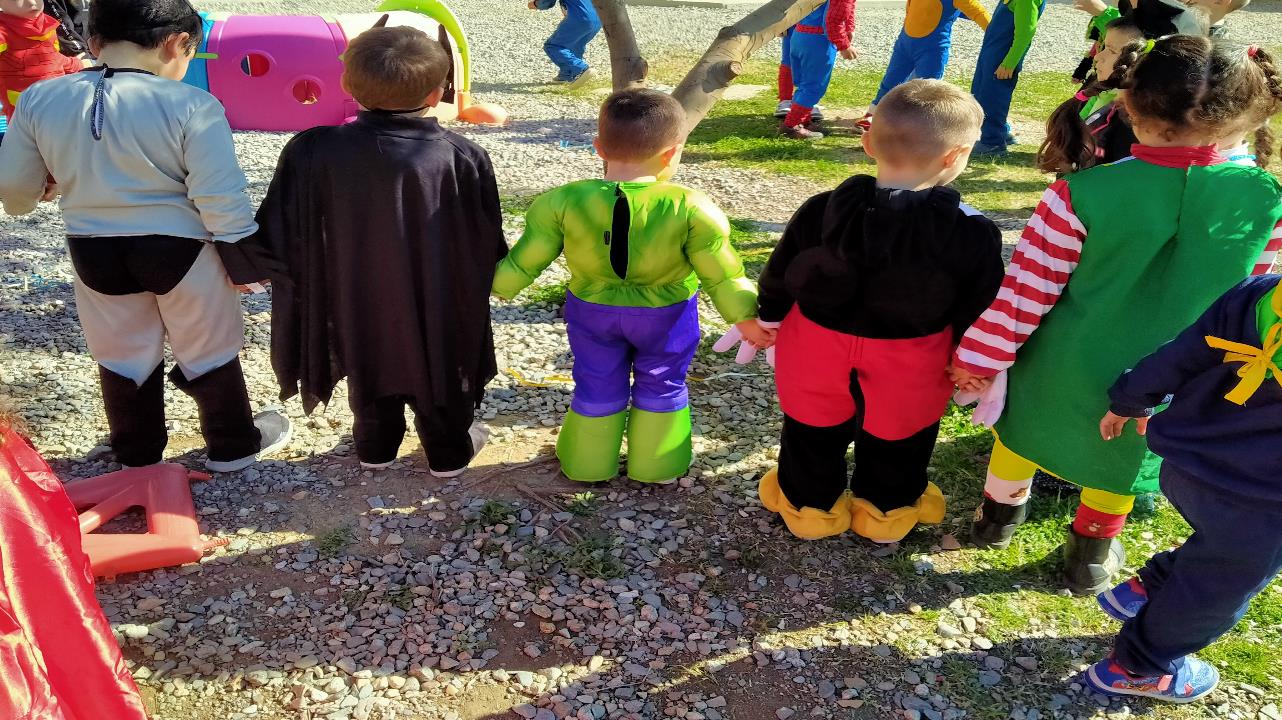 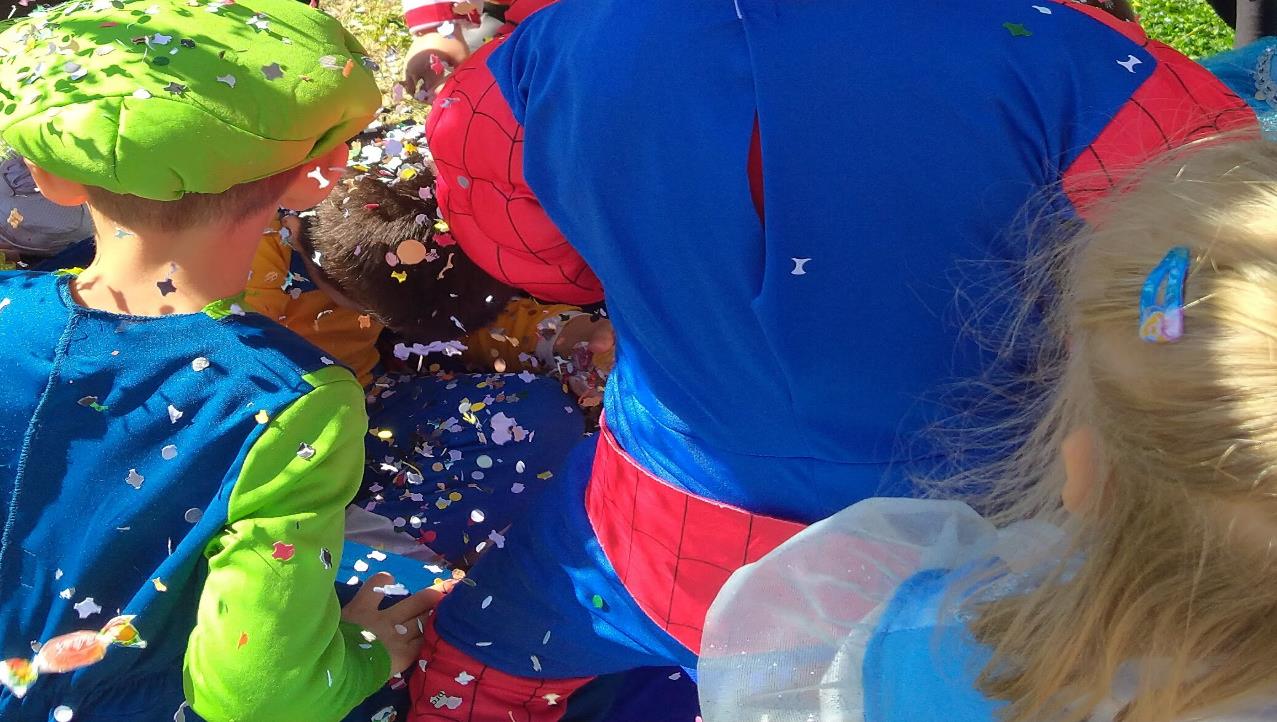 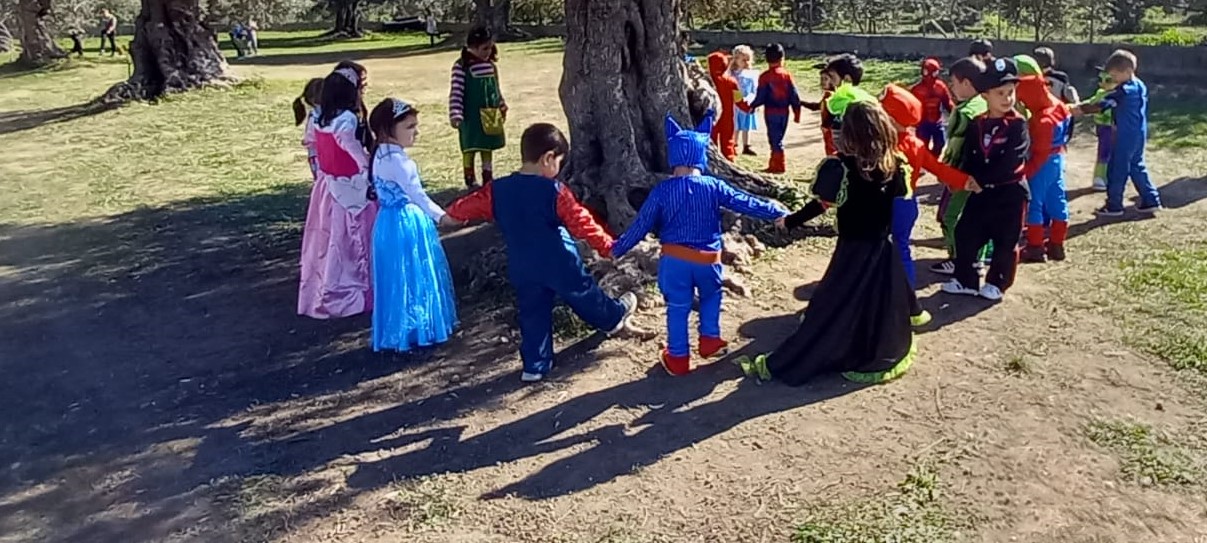 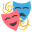 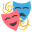 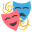 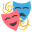 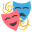 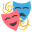 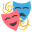 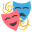 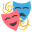 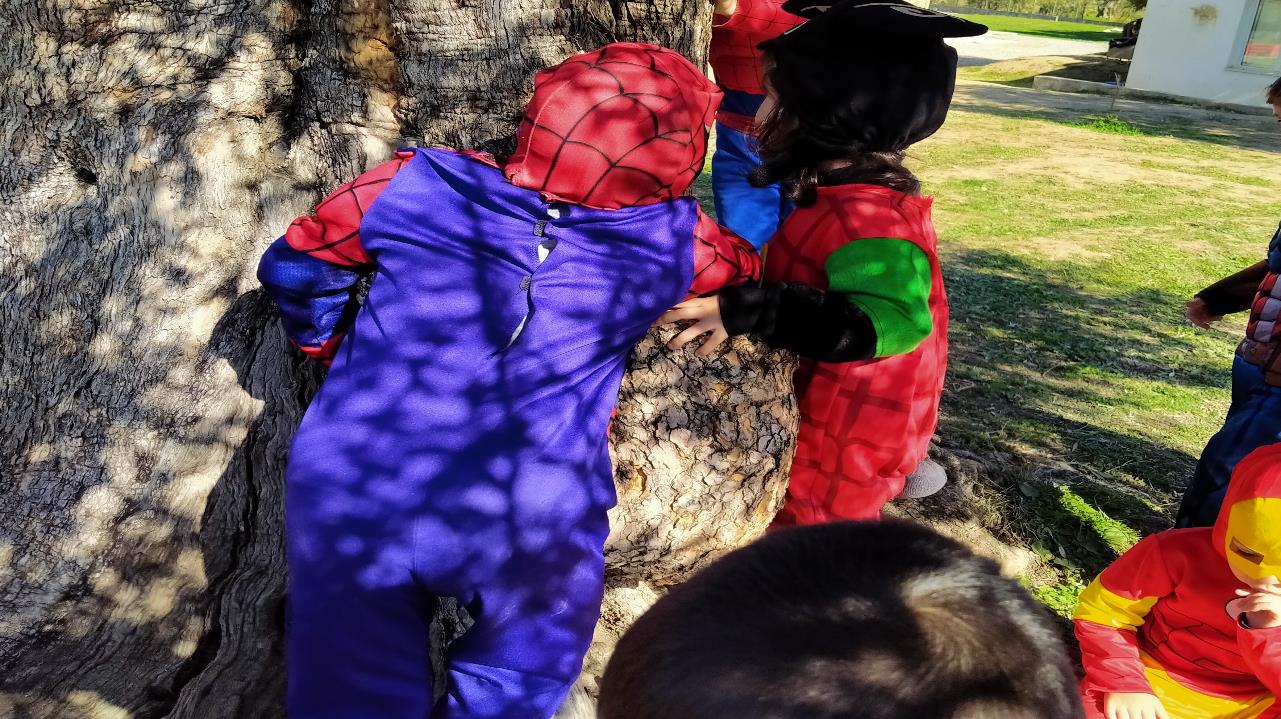 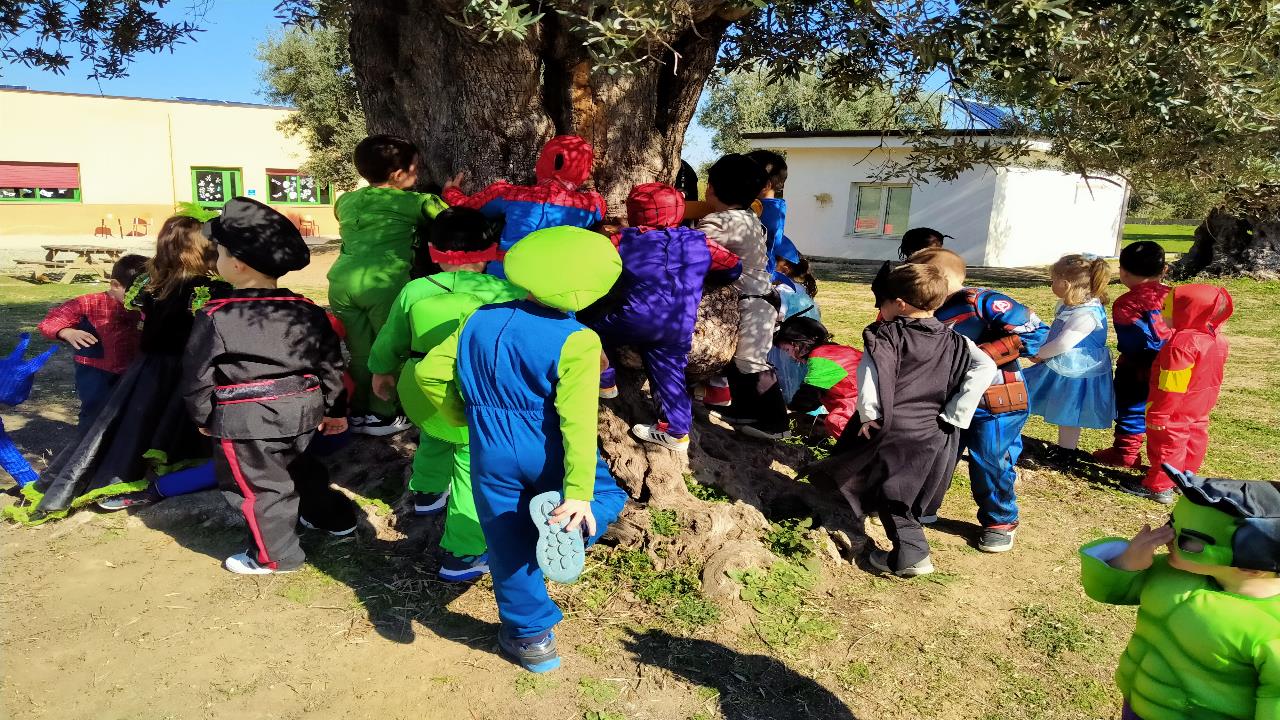 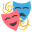 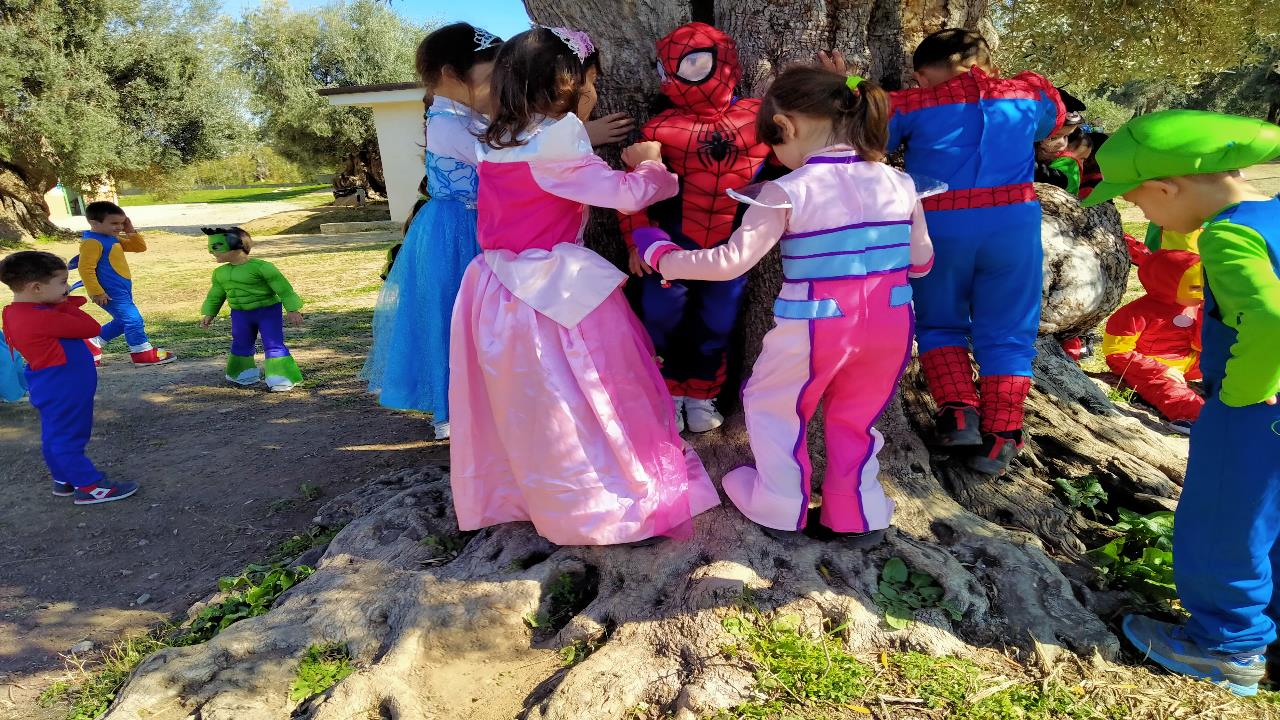 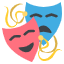 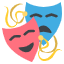 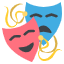 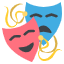 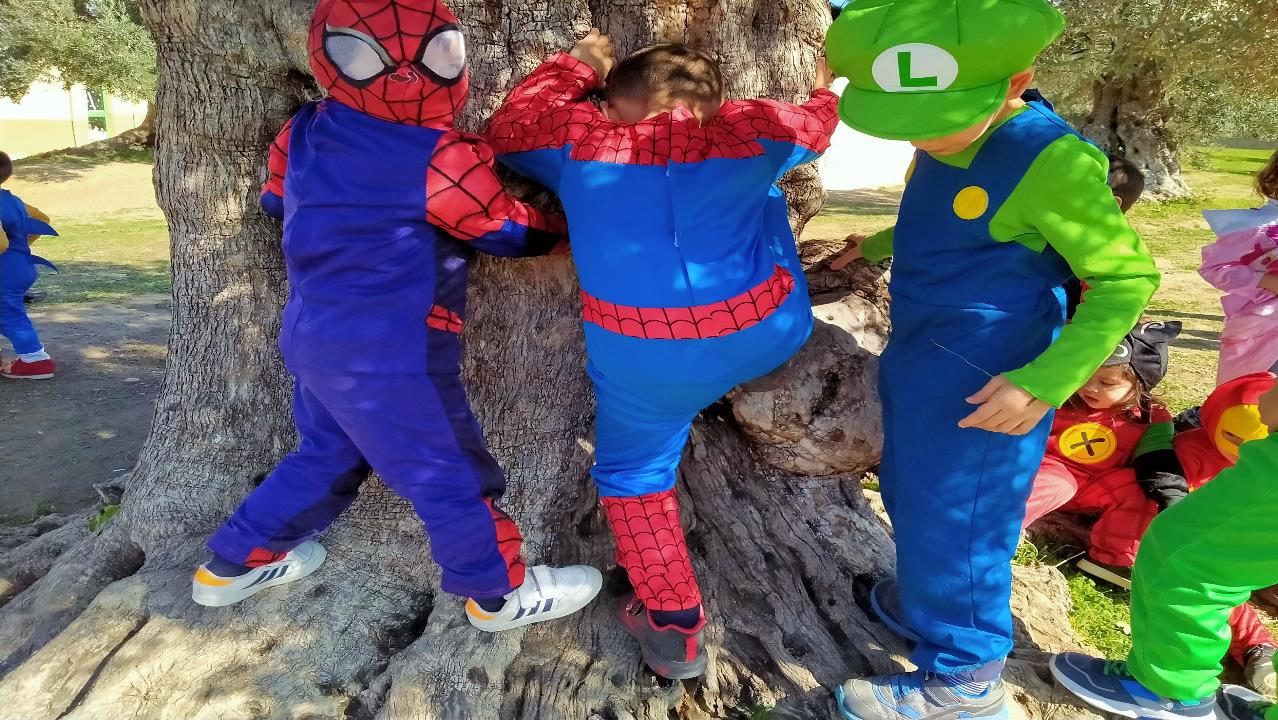 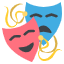 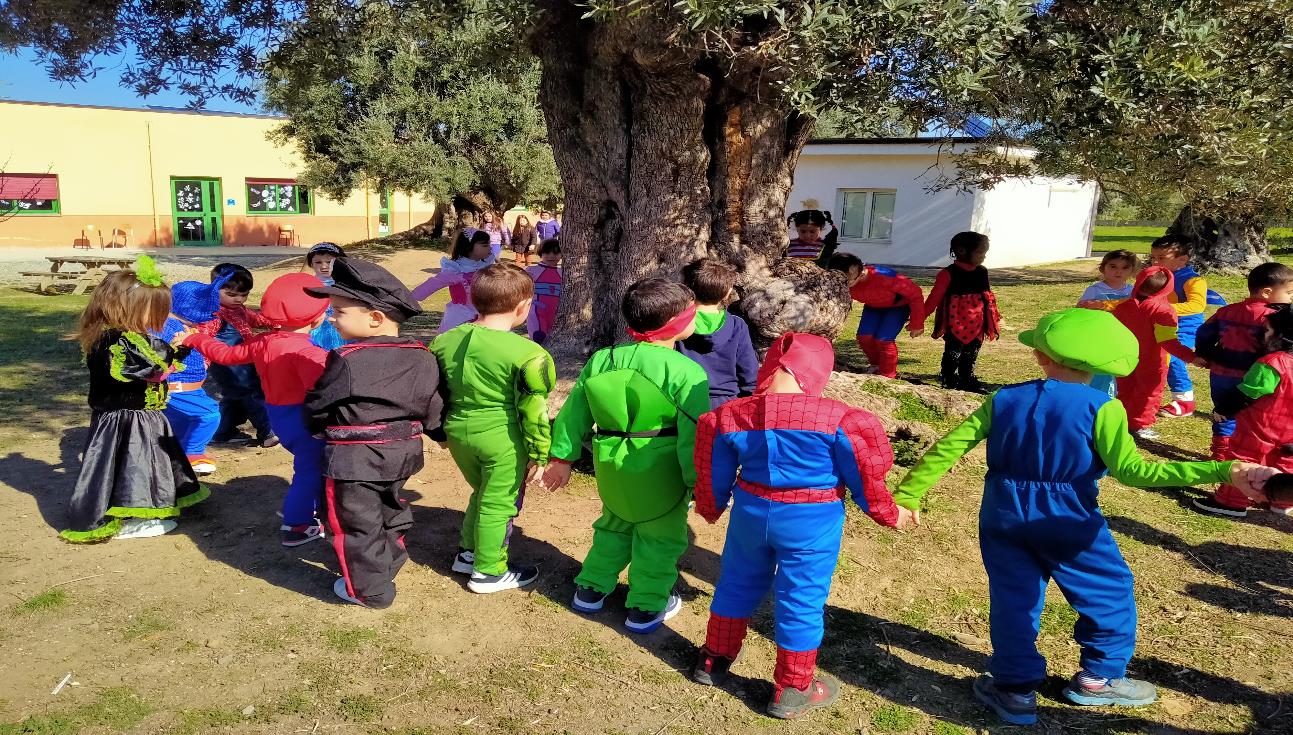 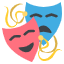 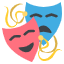 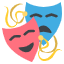 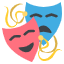 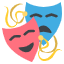 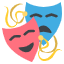 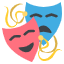 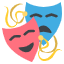 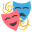 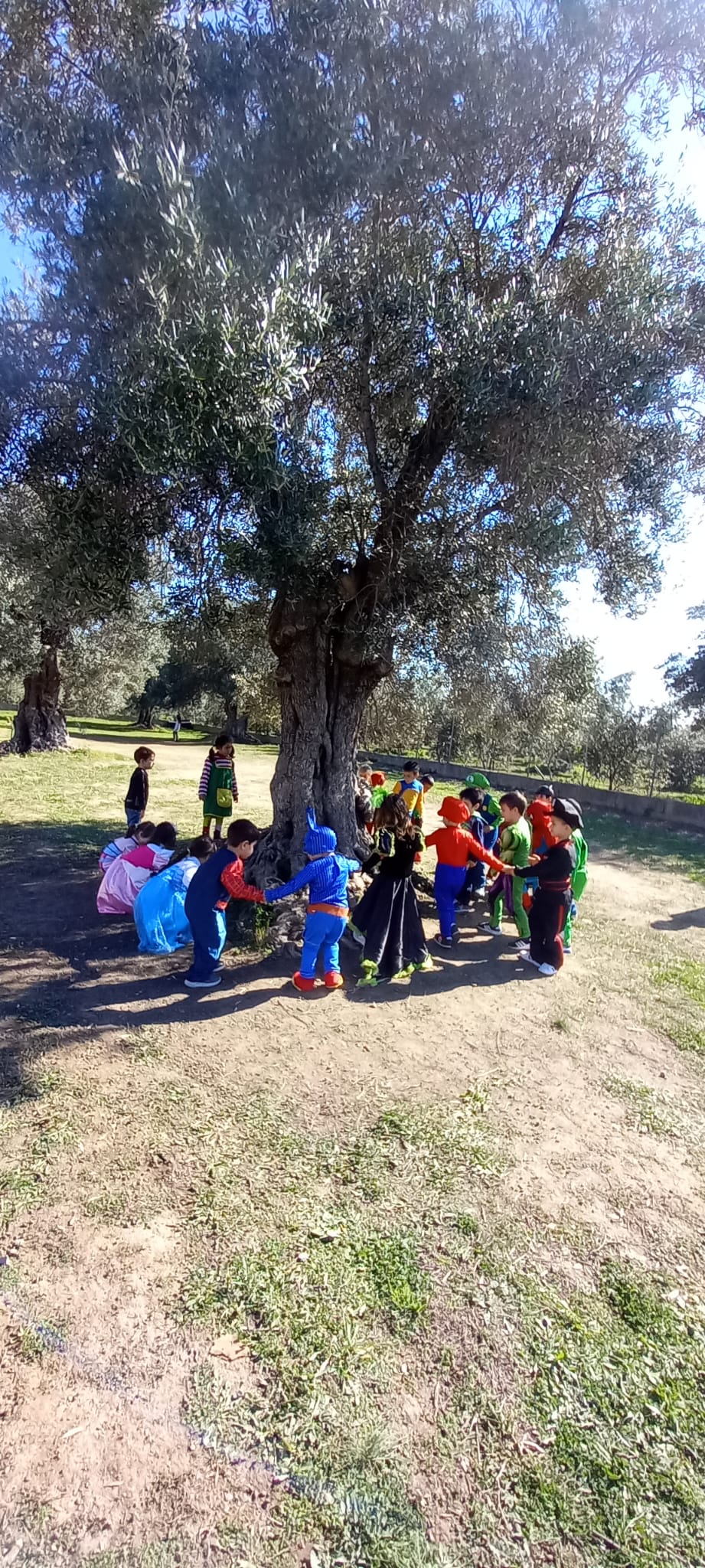 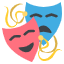 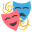 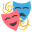 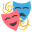 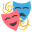 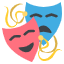 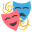 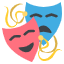 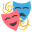 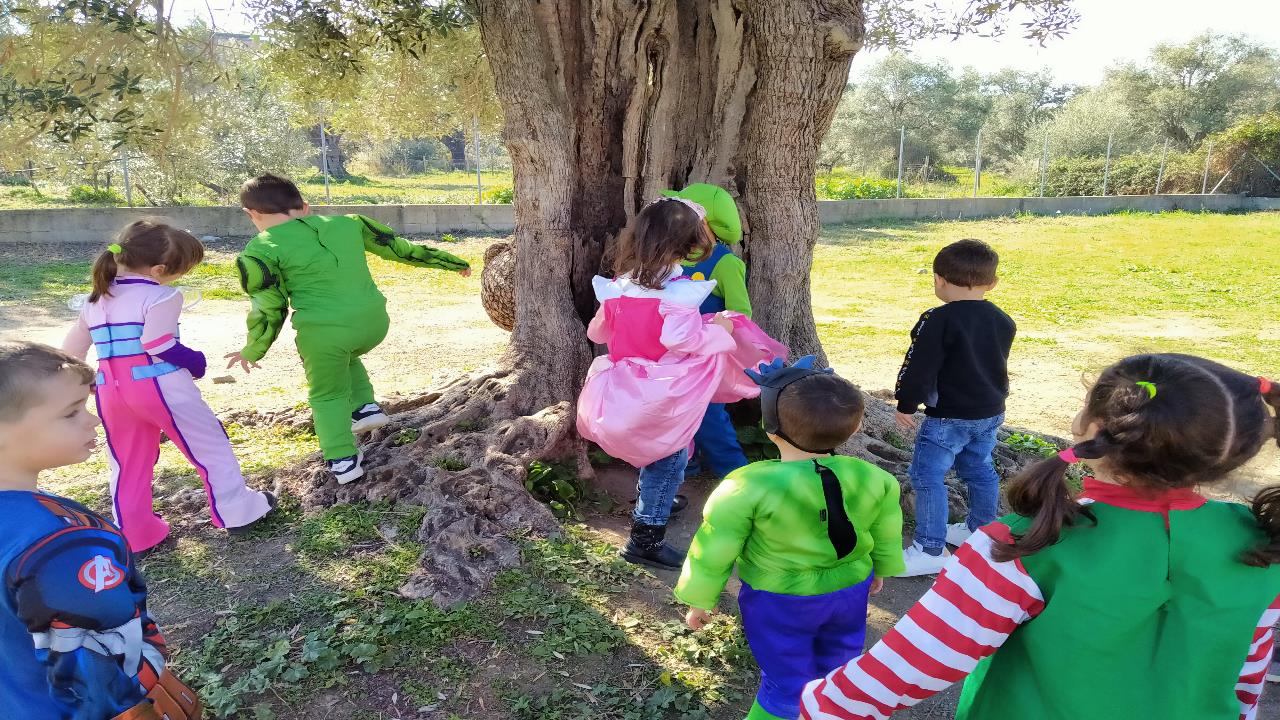 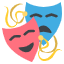 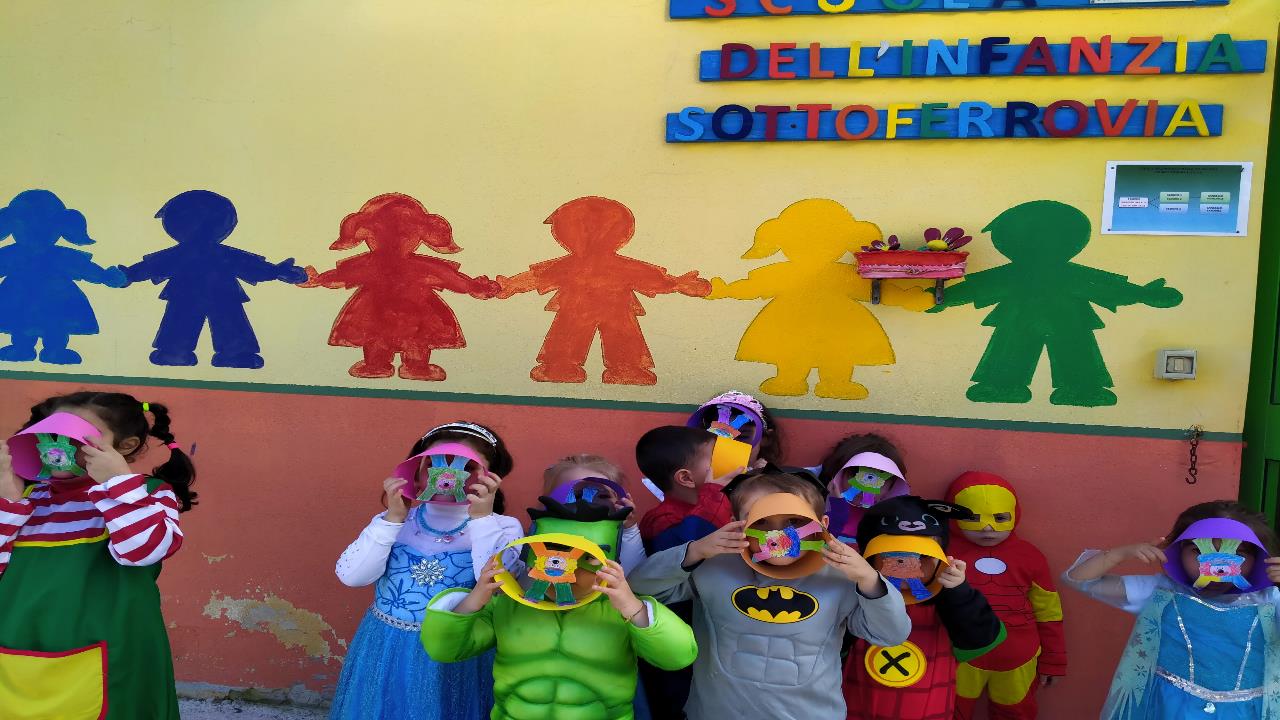